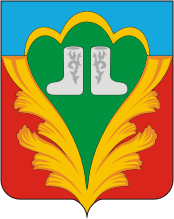 Invest Kukmor
Инвестиционный паспорт
Кукморского муниципального района
Республики Татарстан
Татарстан — лидер по показателю «минимальный инвестиционный риск»
Татарстан —
лидер по показателю
 «минимальный
 инвестиционный риск»
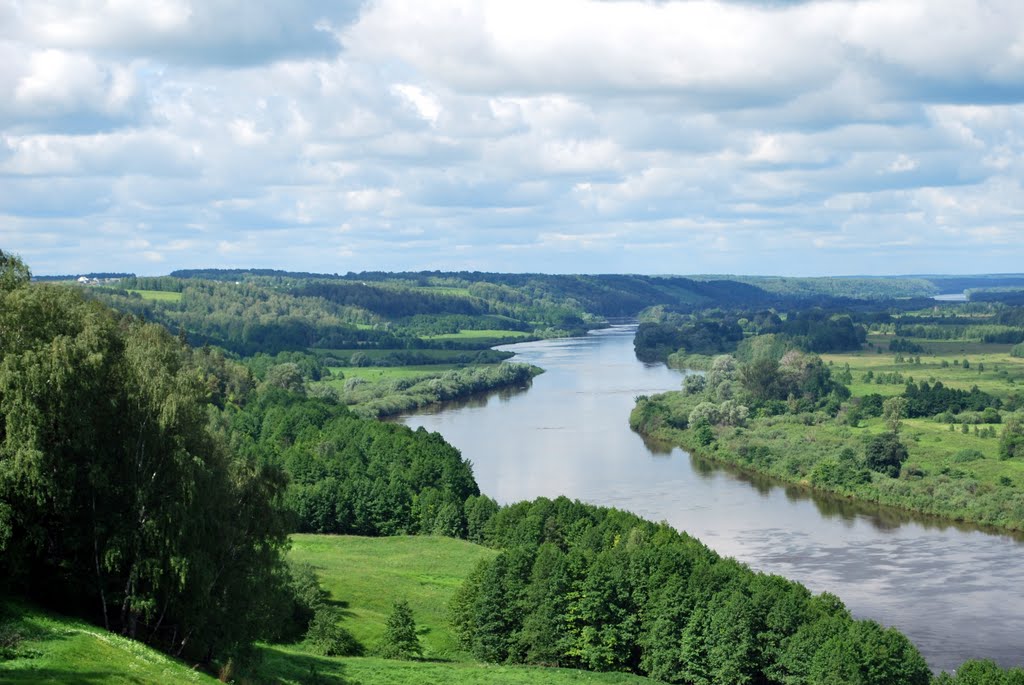 Кукморский муниципальный район – динамично развивающийся район Республики Татарстан
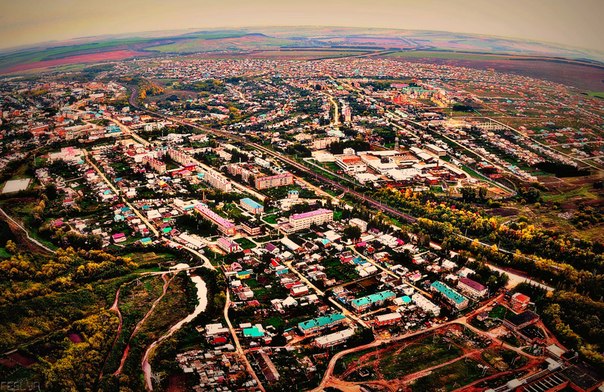 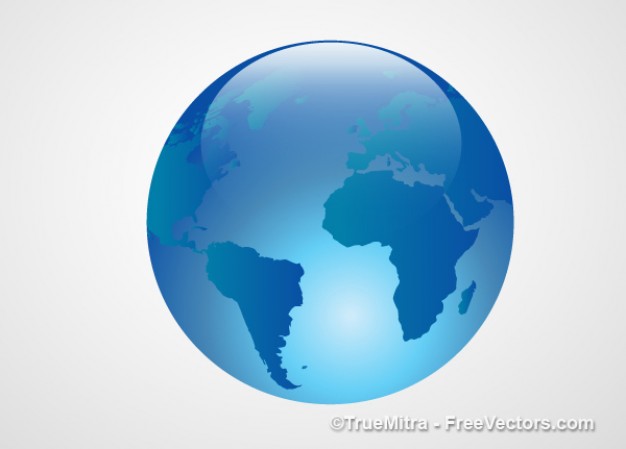 Координаты 
Кукмора: 
56°11′07″ 50°53′39
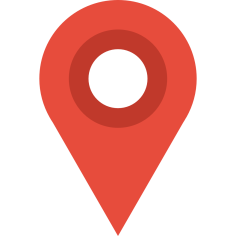 Санкт- Петербург
Кукмор
Лондон
Москва
Торонто
Сочи
Париж
Астана
Стамбул
Нью-Йорк
Ереван
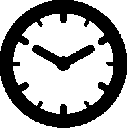 Москва          961 км
Лондон        3886 км
Париж          3819 км
Нью-Йорк    8123 км
Торонто       7974 км
Астана         1831 км
Ереван        2515 км
Минск          1668 км
Токио           6700 км
Пекин          4971 км
UTC+3
MSK+0
В Москве и Кукморе один часовой пояс
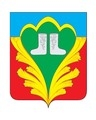 Кукморский муниципальный район - это один из наиболее развитых районов в Республике Татарстан
В РТ насчитывается 43 муниципалитета
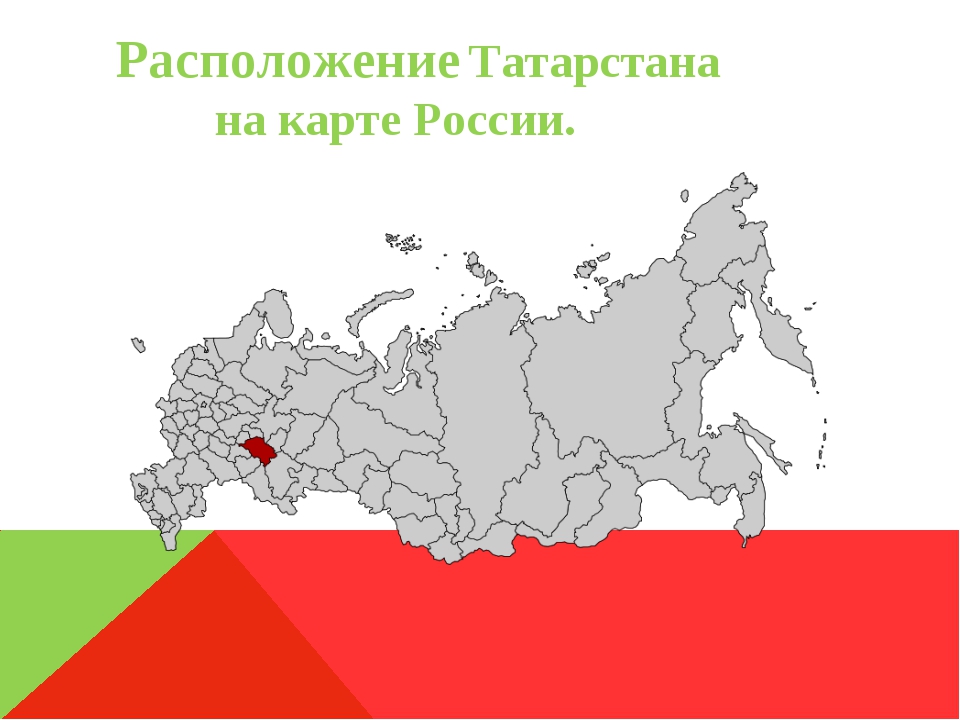 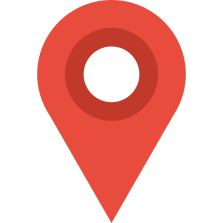 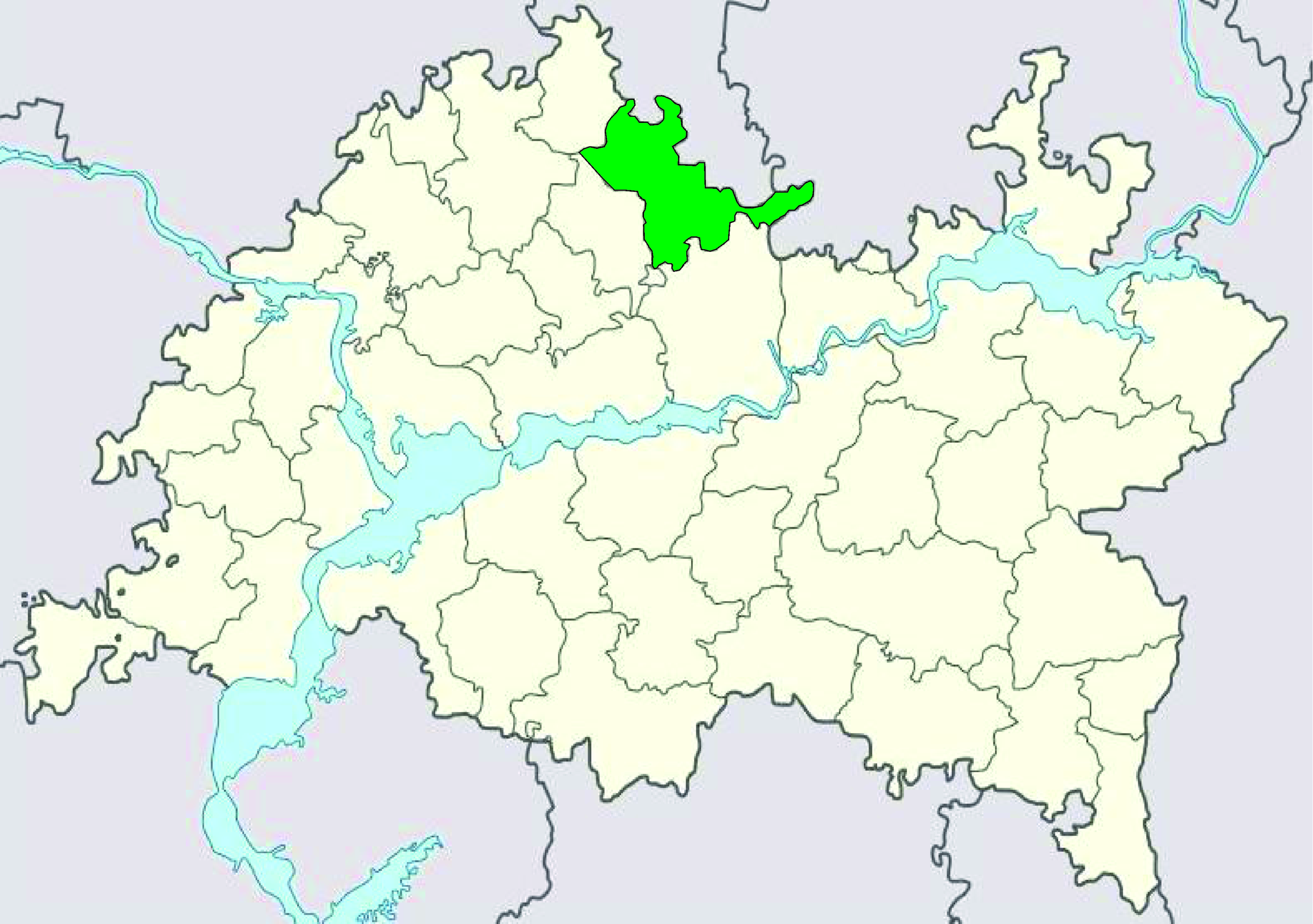 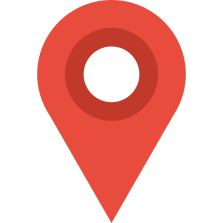 РОССИЯ
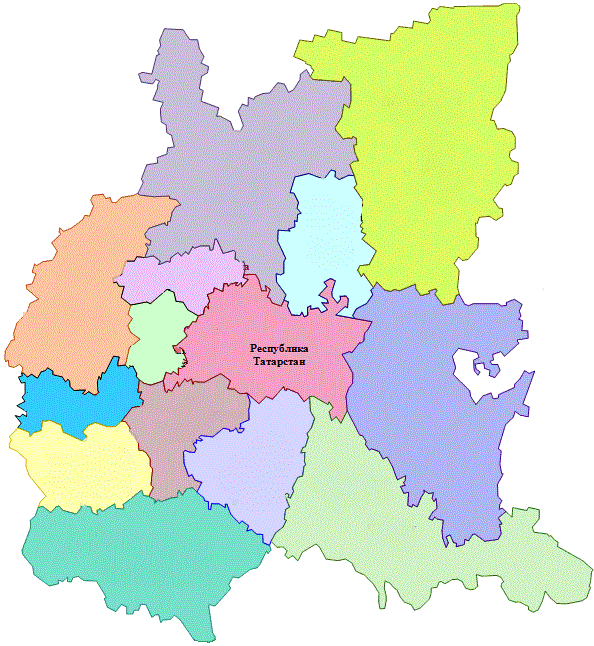 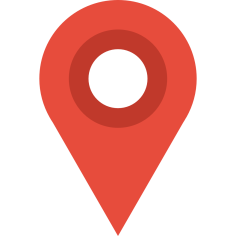 Приволжский федеральный округ
расположен в центре европейской части России и состоит из 14 субъектов.
Татарстан играет ключевую роль в транспортных связях восточной и европейской частей России, а также в коммуникации с другими странами
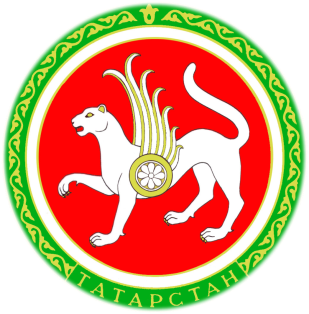 Географическое положение
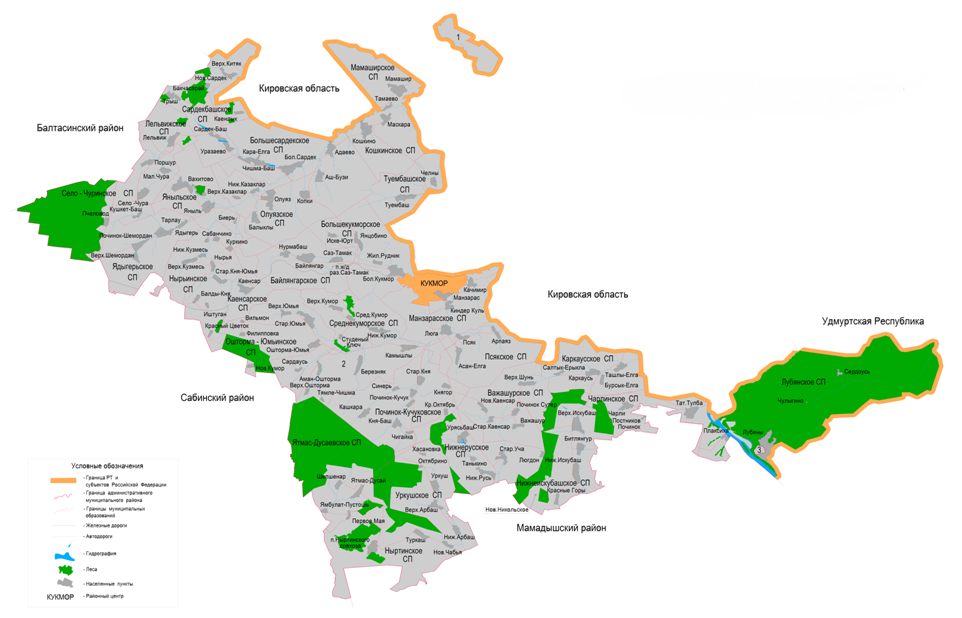 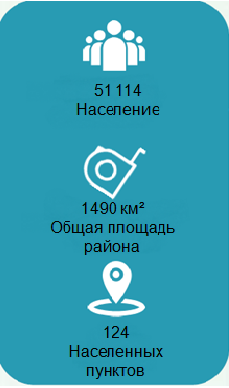 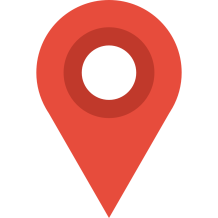 КУКМОР
Кукмор занимает уникальные позиции по транспортной логистике.
   До г.Казани 157 км, до федеральной трассы М-7 71 км.
   По Кукморскому району проходит железнодорожная магистраль Казань-Екатеринбург
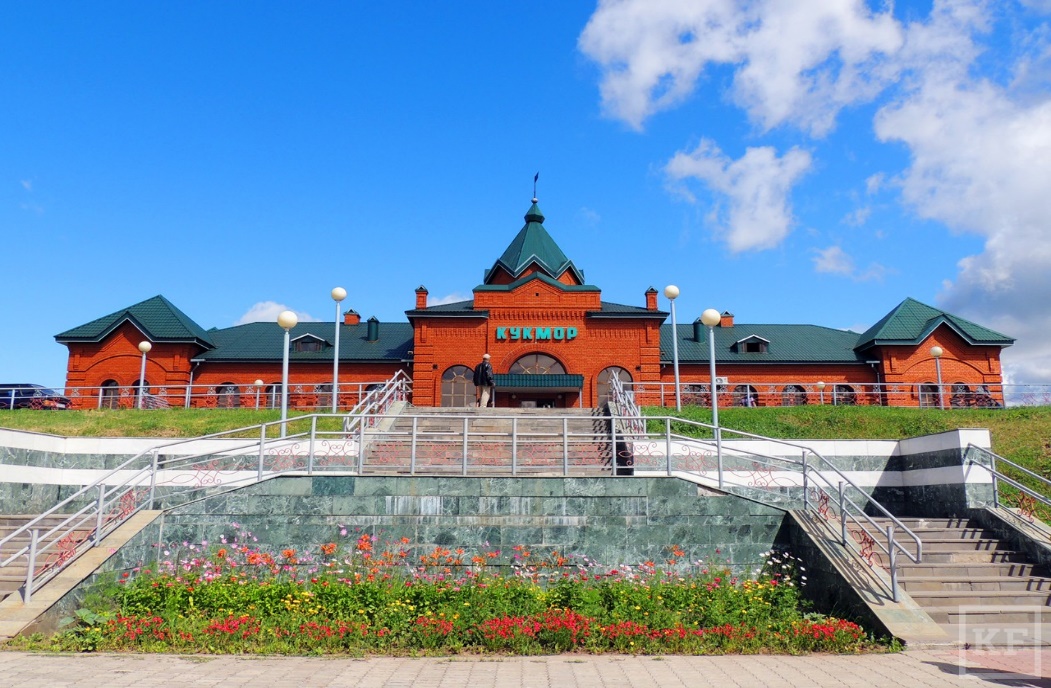 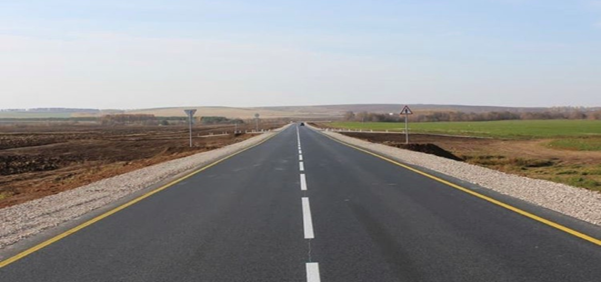 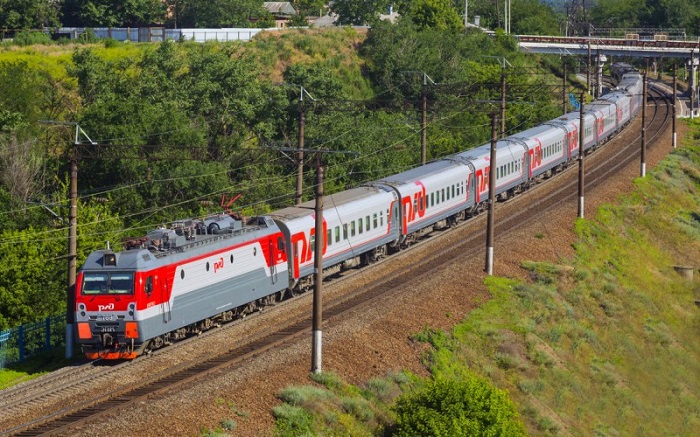 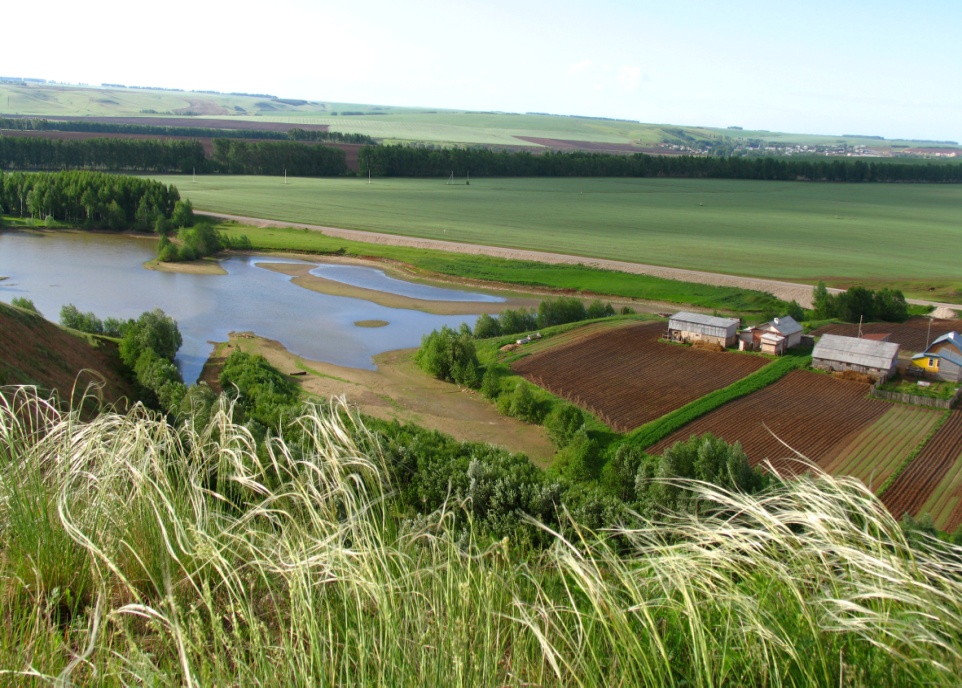 Природа
ВЕСНА                                                                    ОСЕНЬ
                                                          Средний максимум, °С  18                                                             Средний максимум, °С  10
                                                        Средний минимум,  °С   6                                                              Средний минимум,   °С  2  






             ЗИМА                                                                       ЛЕТО
Средний максимум, °С -7                                                                 Средний максимум, °С  24
Средний минимум,   °С -19                                                              Средний минимум,  °С    12
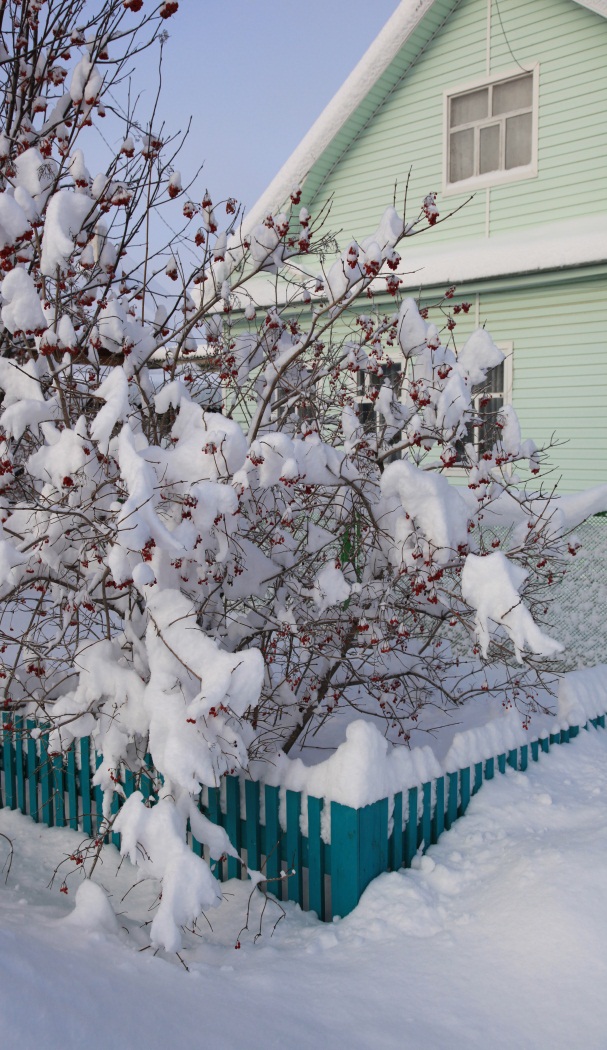 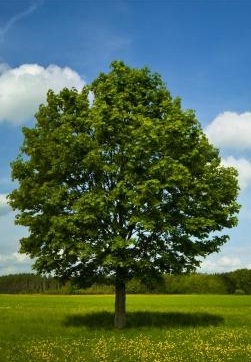 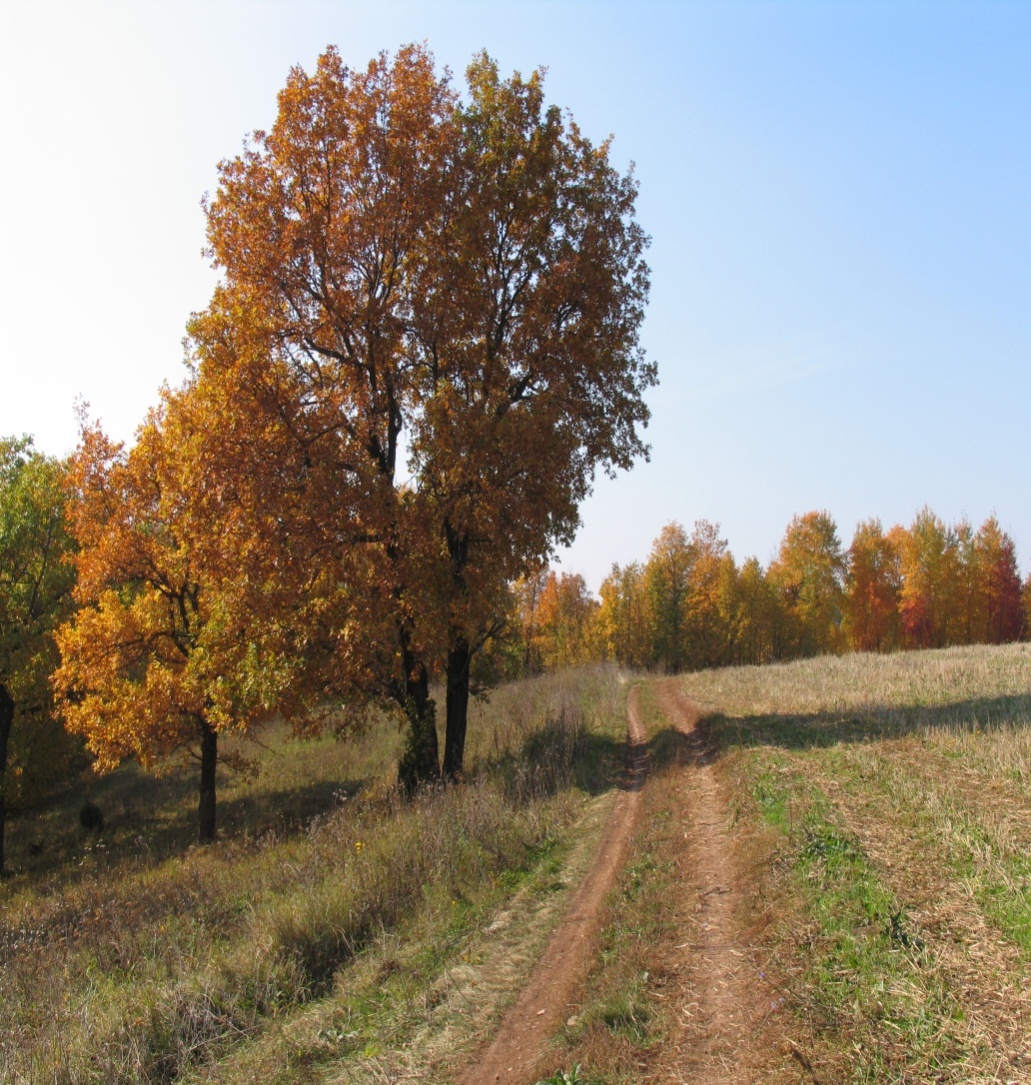 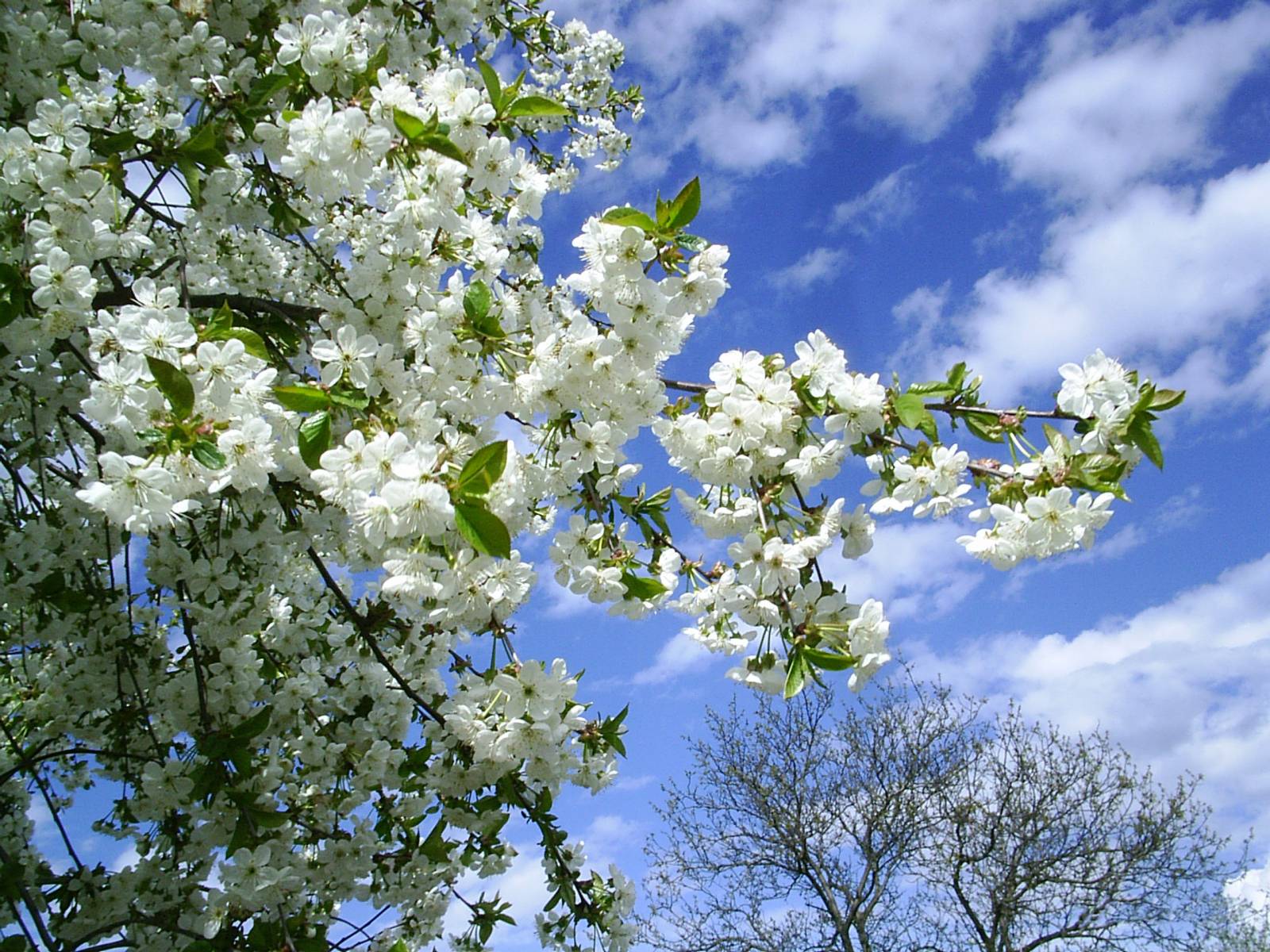 История
Кукмор – исторически сложившийся промышленный город.
   Самое первое упоминание о селе Кукмор датировано 1602-1603 годами. 
   В 1730 году построен медеплавильный завод.
1870 год – братьями Комаровами основано предприятие по производству бурок и выделки валенок. 
В начале 20 века в Кукморе имелись 4 паровых предприятия валяной и бурочной обуви. Изделия выставлялись на выставках в Париже и Чикаго.
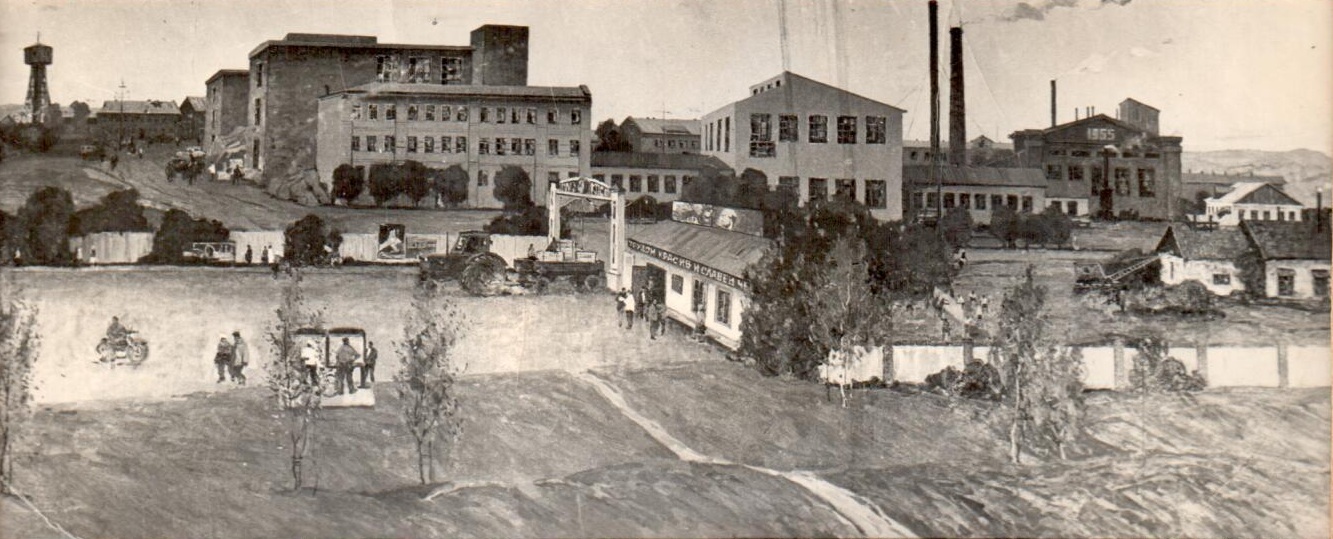 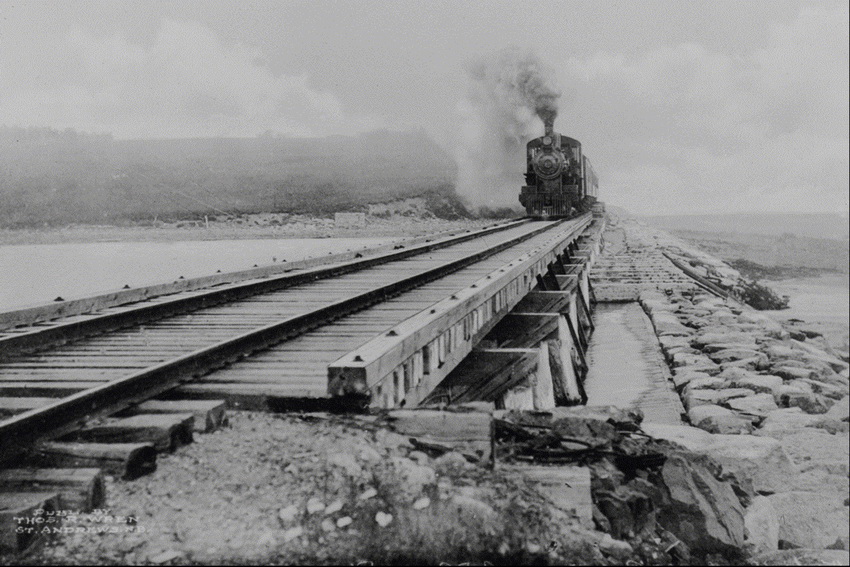 Для дальнейшего развития и процветания стало большим событием строительство железной дороги в 1914 году .
После революции в Кукморском районе одна за другой создавались артели, в 1929 году их количество доходило до 2340.
Позже на базе крупных артелей стали создаваться предприятия: артель «Иль» превратилась в меховую фабрику, «Ярыш» - в швейную фабрику, «Кызыл тимерче» - в завод металлопосуды, «Бригадир» - в завод по производству кирпича. А все предприятия по выпуску валяной обуви в 1922 году были объединены в одну фабрику. Лесопильный завод Лебедевых в Лубянах с 1920 года стал называться «Крестьянин».
Сельское хозяйство- новые горизонты развития
Агропромышленный комплекс
32 % валового территориального продукта производится в агропромышленном комплексе. 	Поголовье крупного рогатого скота 41 тыс.голов, в том числе 15 тыс. коров.  Цель - 50 тыс.голов крупного рогатого скота.
	Мегакомплексы, кормовые центры лежат в основе агропромышленного комплекса.
В Кукморском район ежедневно производится 400 тн молока. Цель-500 тонн молока.
		СХПК «им.Вахитова», СХПК «Урал», ООО «Восток» - известны не только  в Республике Татарстан, но и в России.
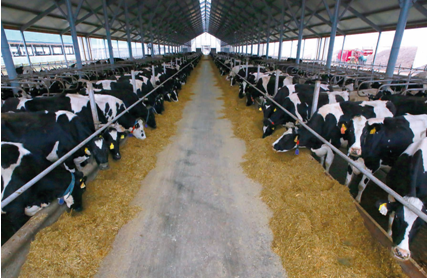 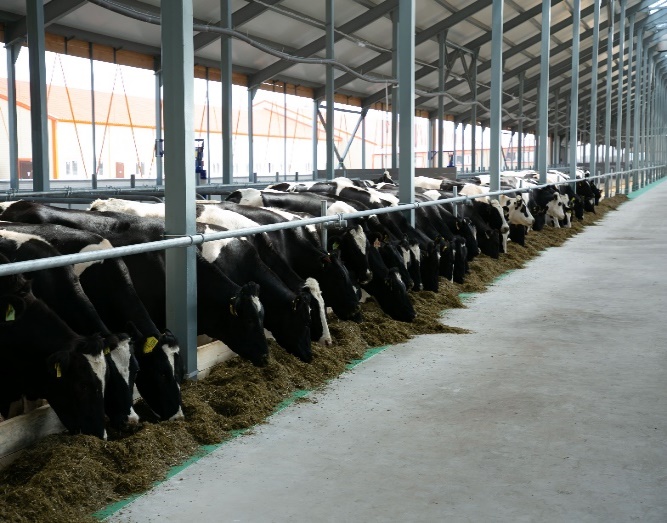 Производство молока
КУКМОРСКИЙ МУНИЦИПАЛЬНЫЙ РАЙОН
120тыс.тн
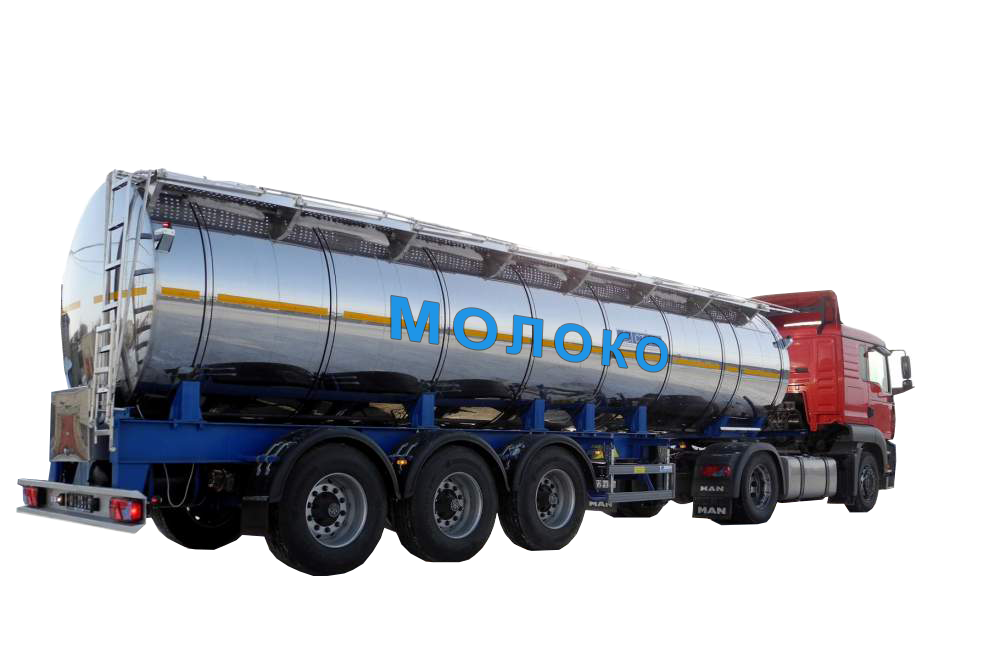 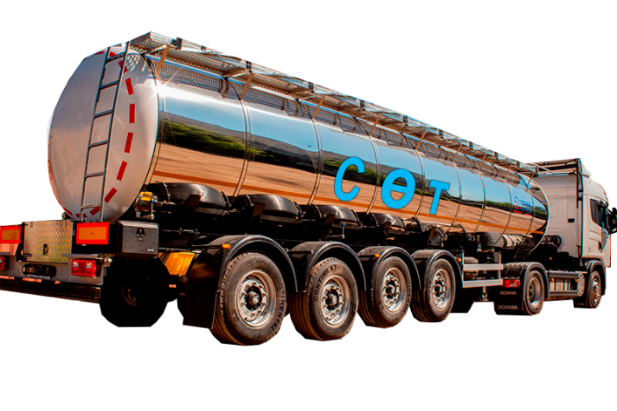 6 000 автоцистерн
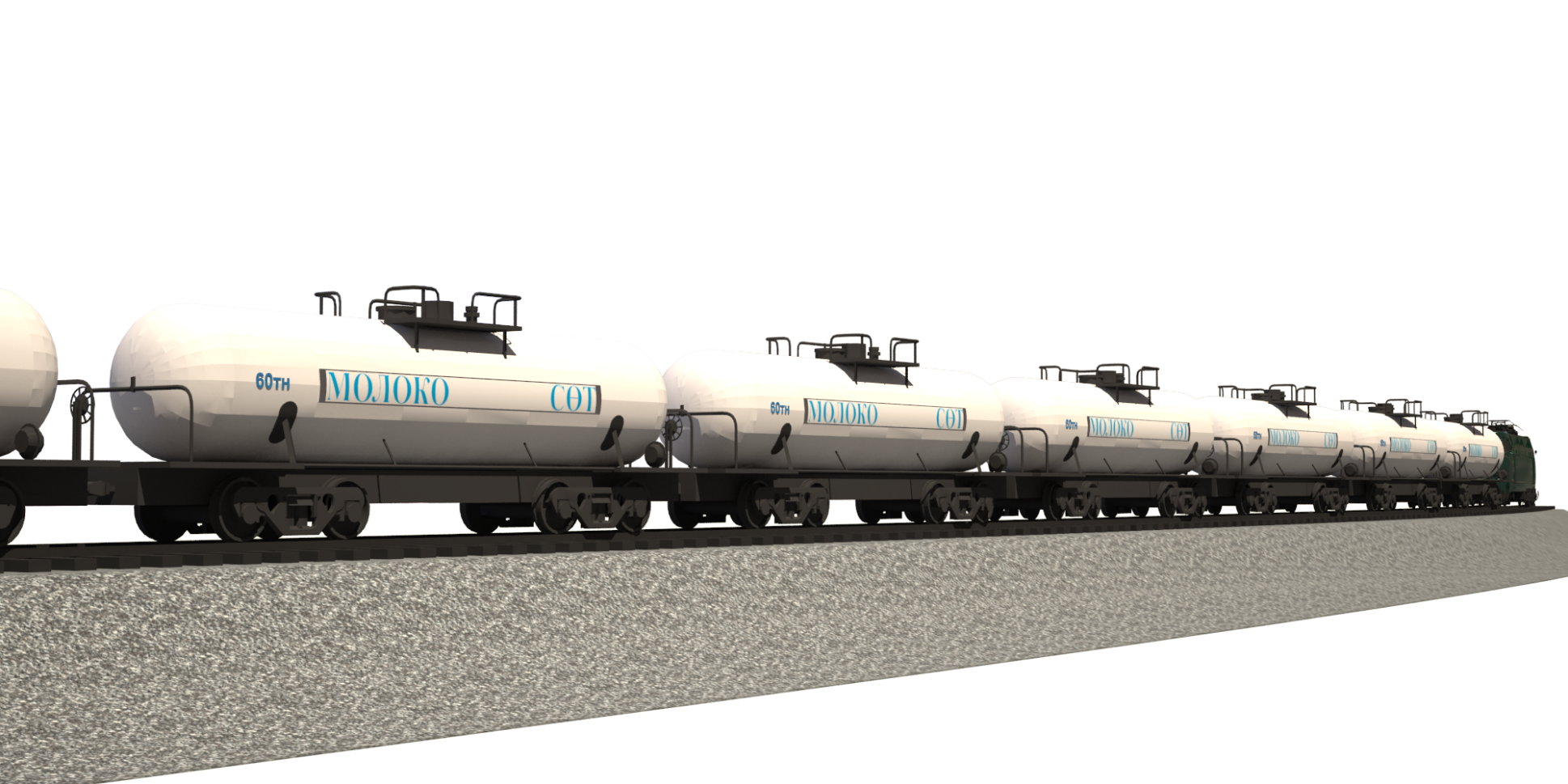 2 000 вагонов
Промышленность
Промышленность является одной из ведущих отраслей экономики района
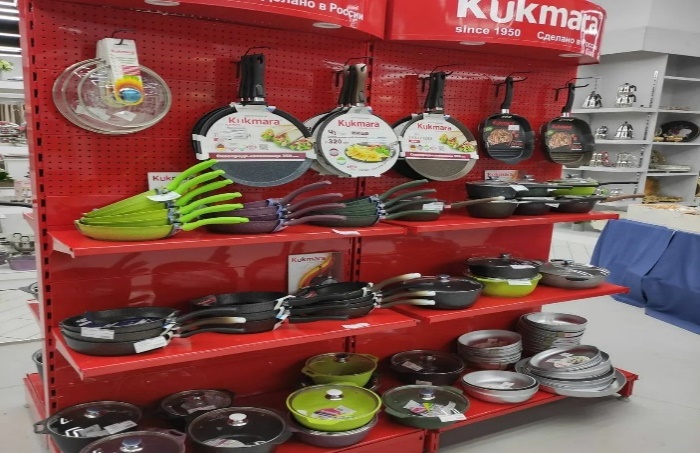 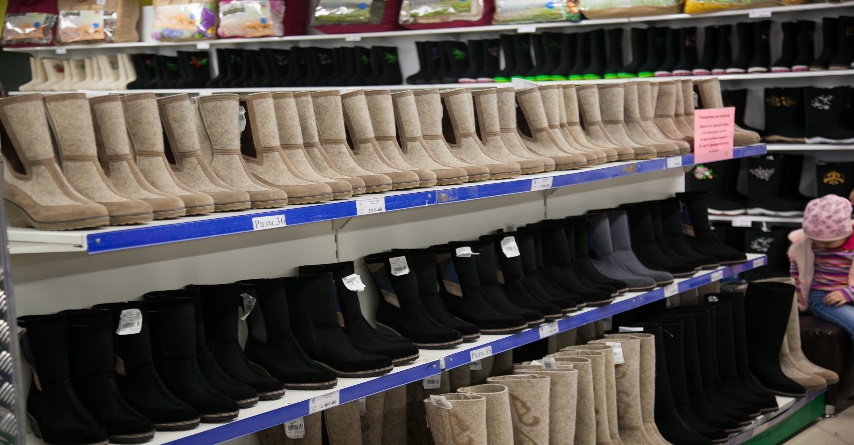 Ключевые виды деятельности промышленного комплекса: производство литой посуды, производства валяльной и войлочной обуви, легкая промышленность, производство строительных материалов, производство пищевых напитков и продуктов
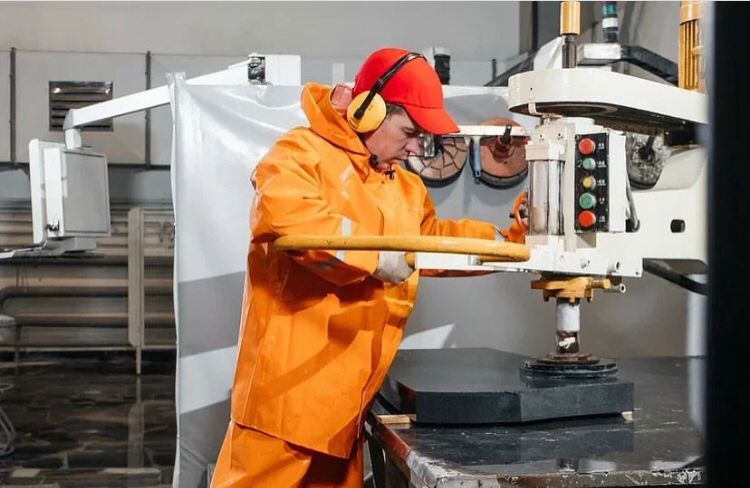 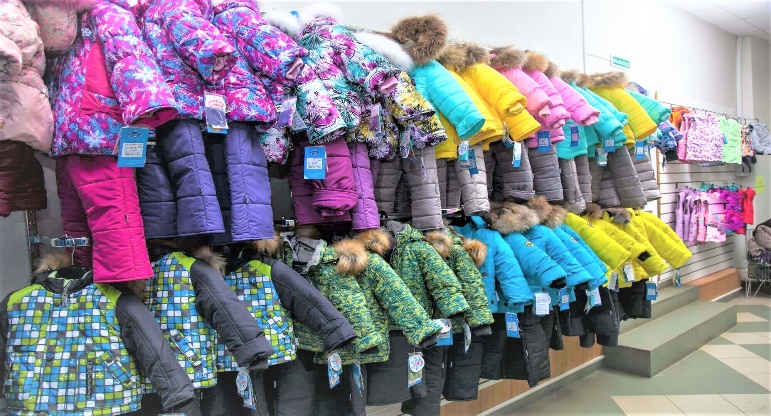 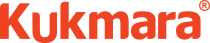 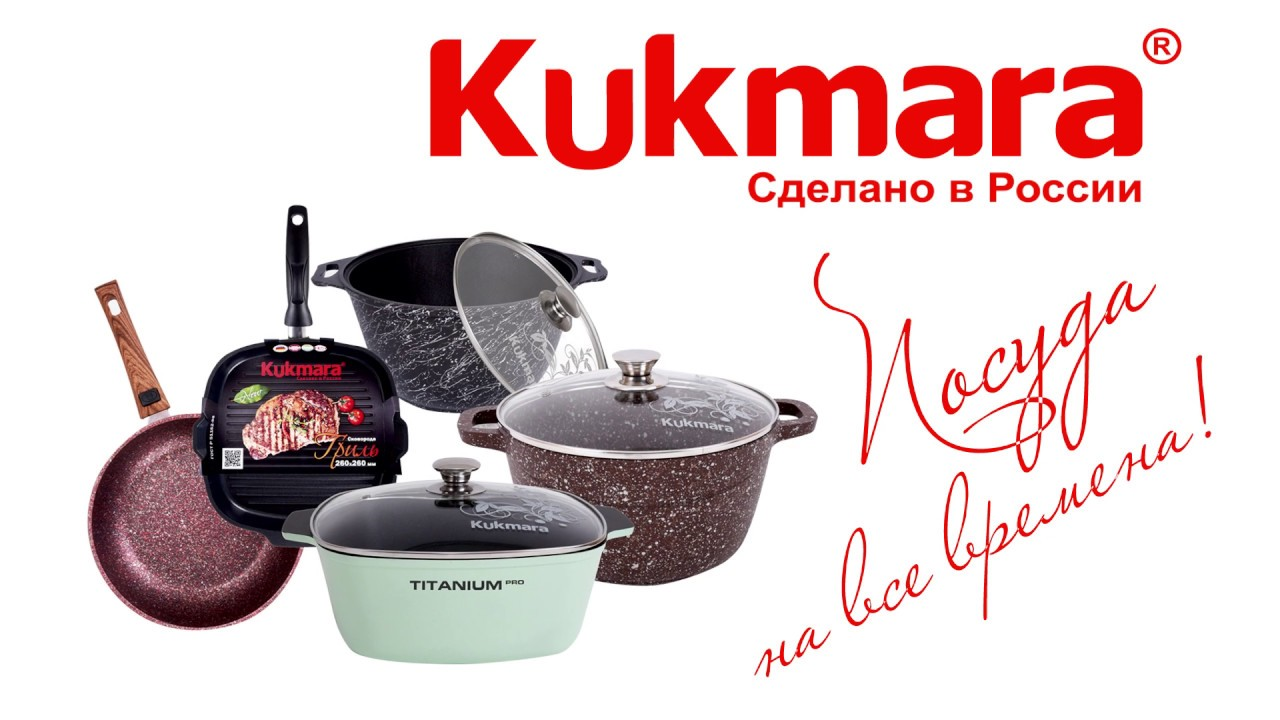 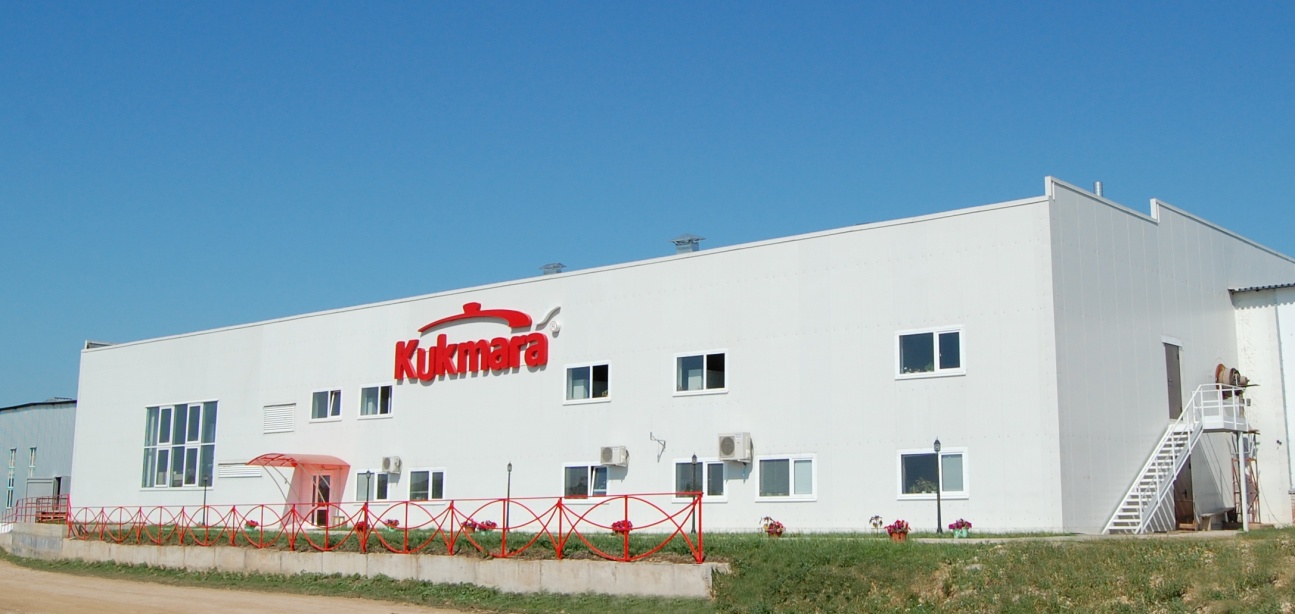 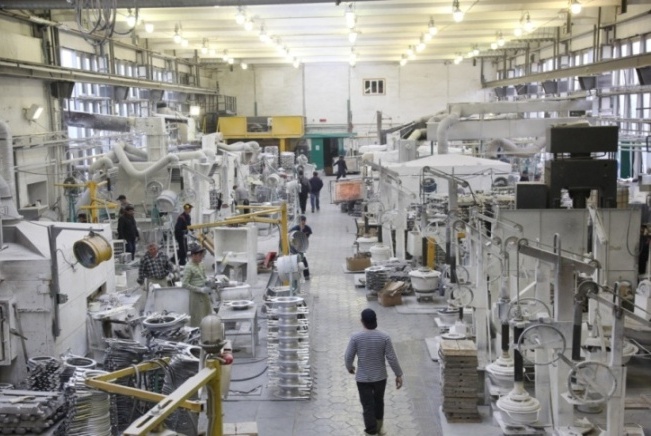 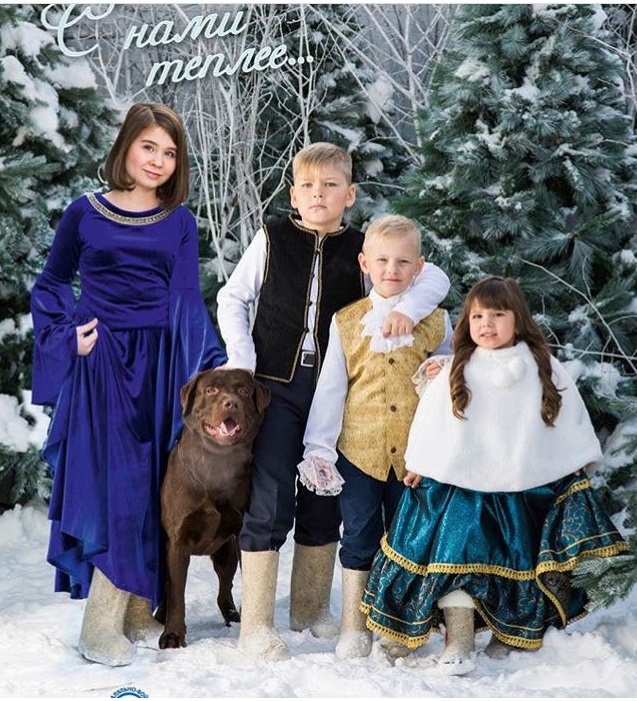 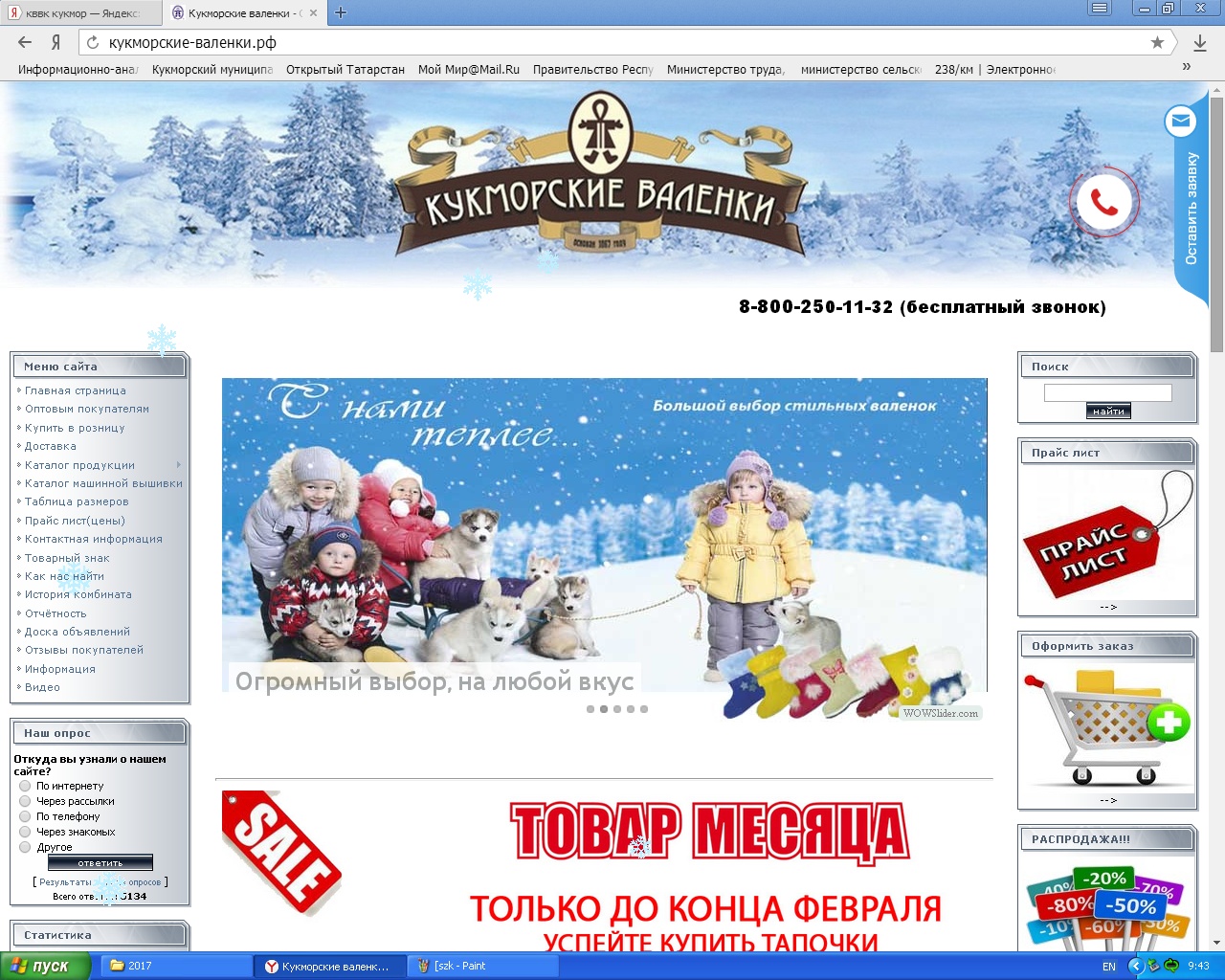 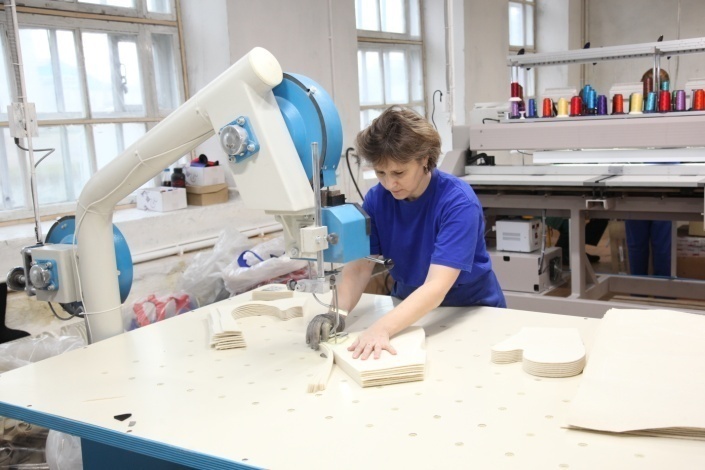 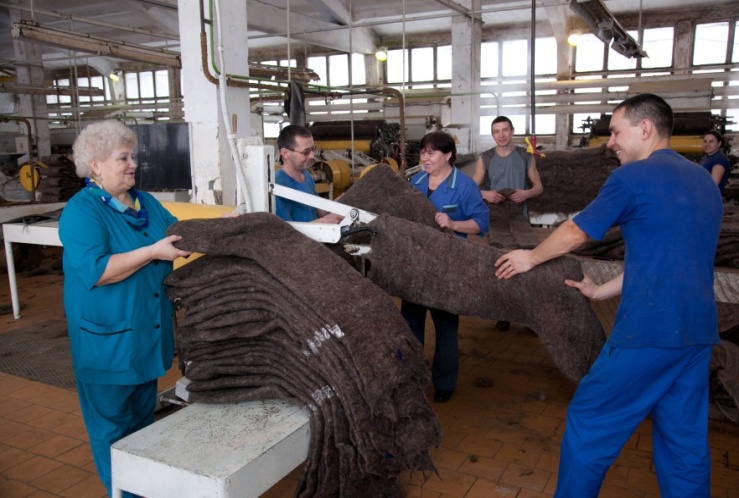 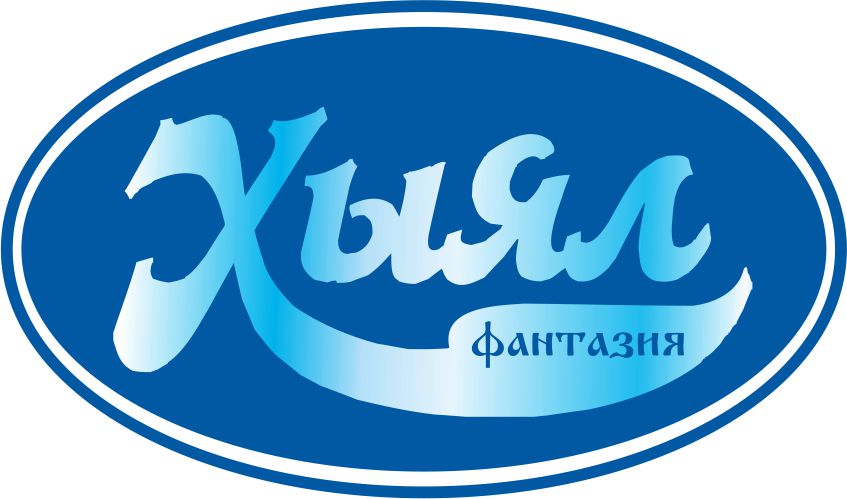 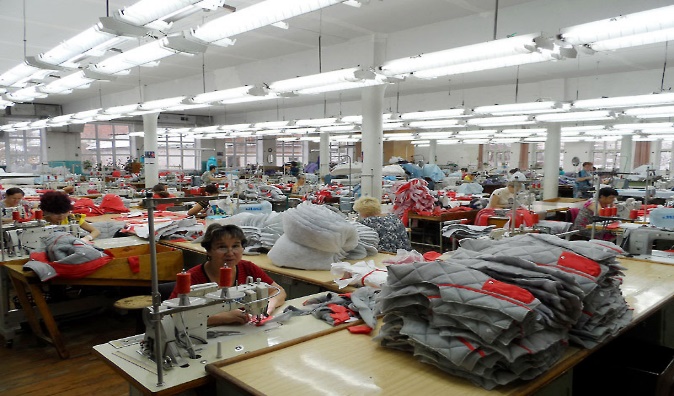 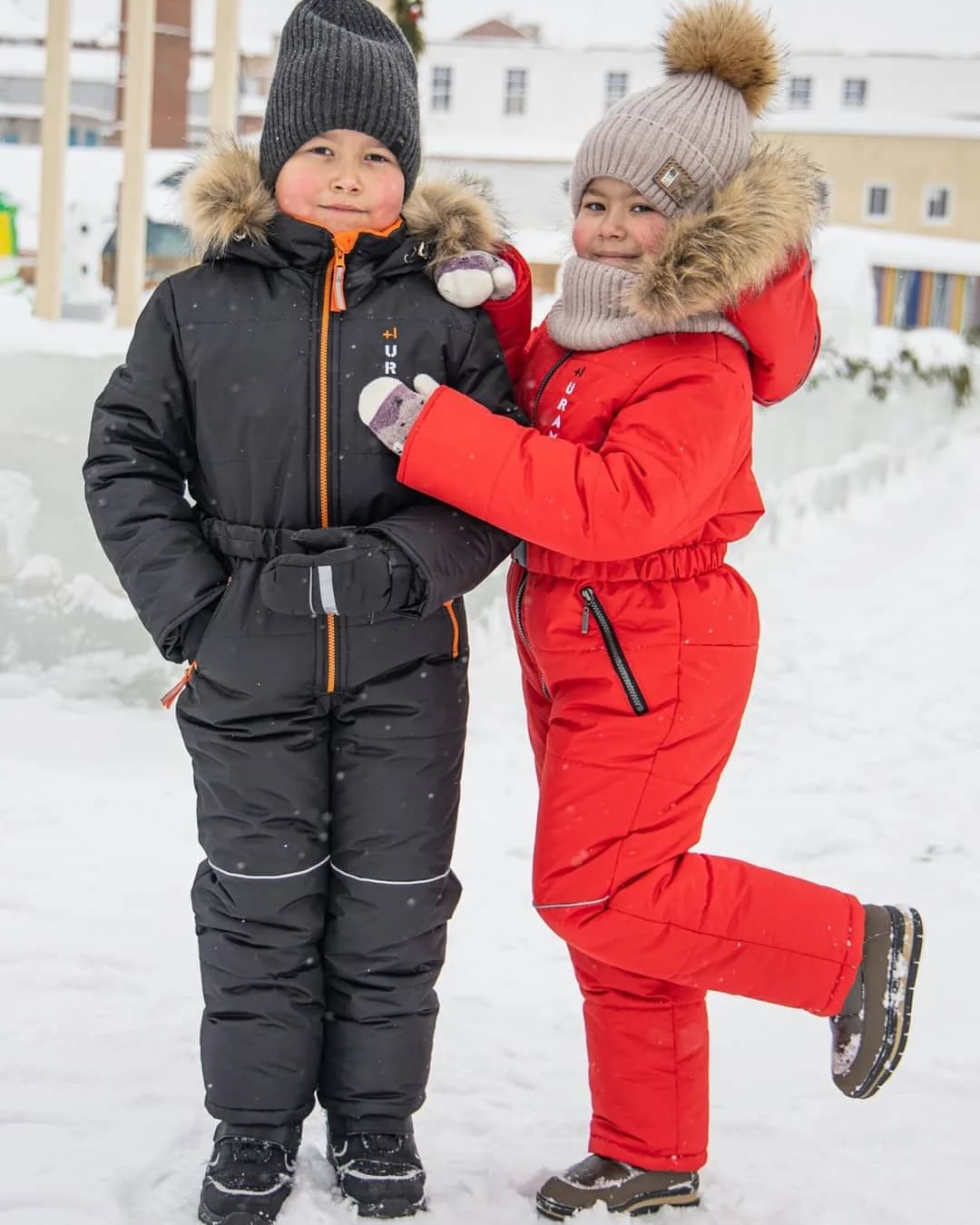 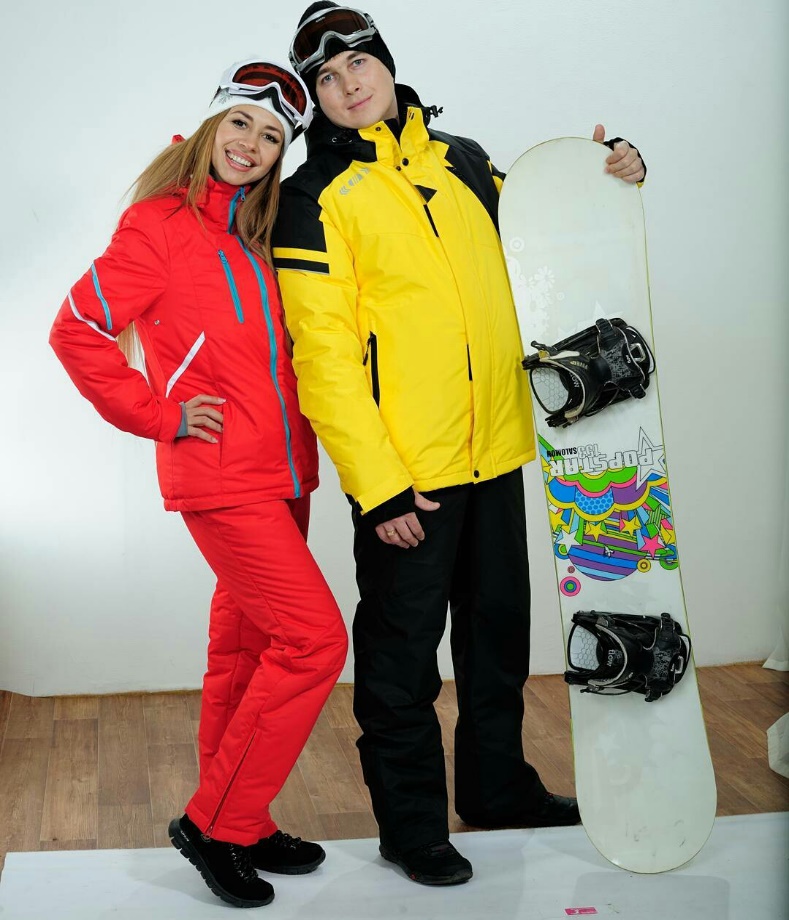 .
ООО «Мастер и Камень индустрия»
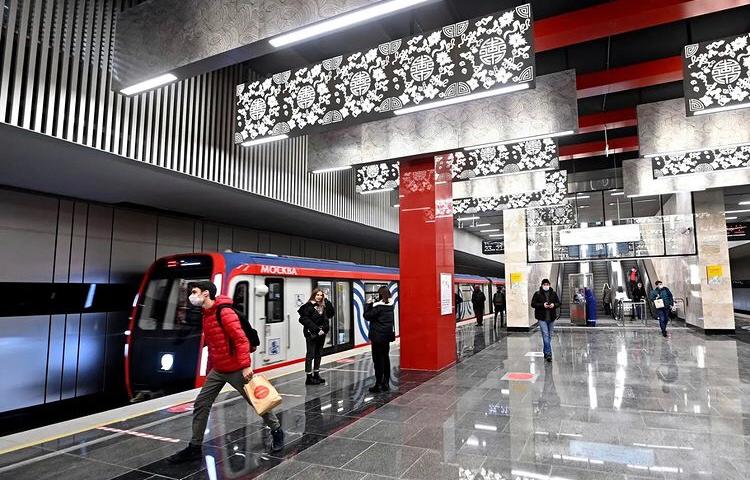 ООО «Мастер и Камень индустрия» является производственно-логистическим центром по работе с натуральным камнем в России, участвует в инфраструктурных проектах Казани, Москвы, Сочи и других городов России.
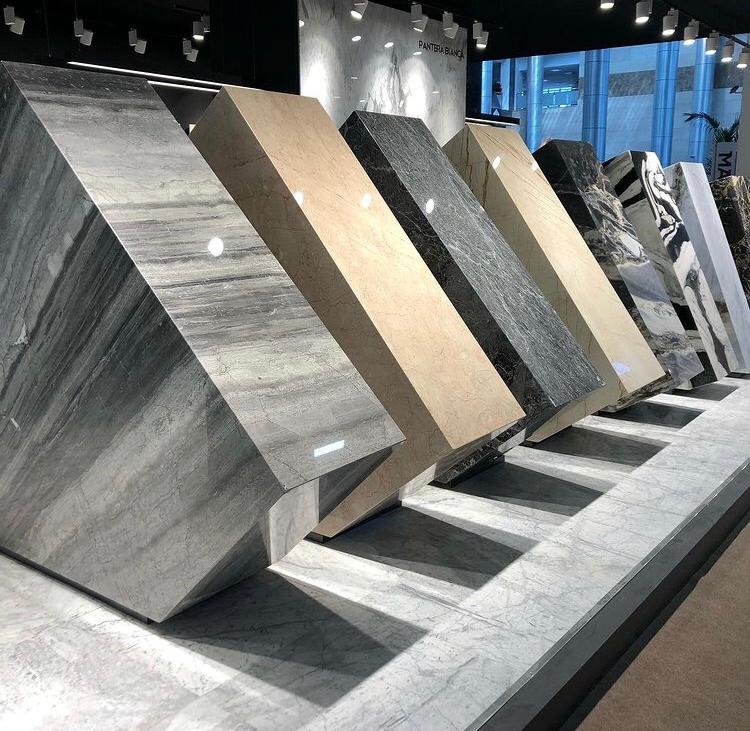 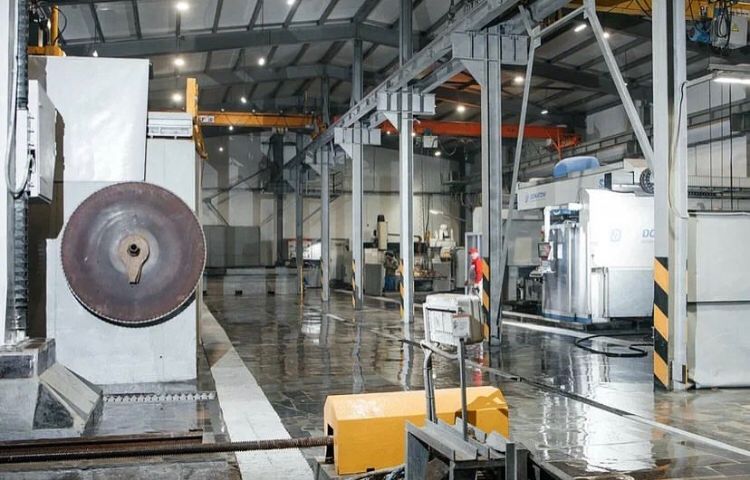 Промышленный парк «Кукмор»
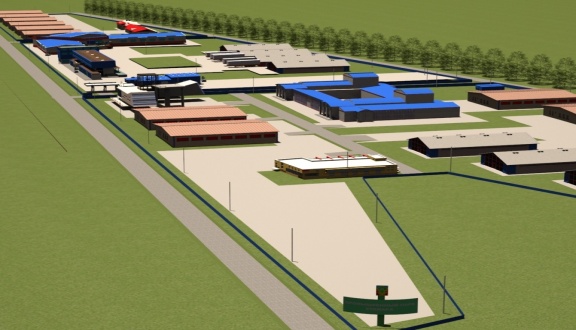 Промышленный парк «Кукмор» размещен на территории г.Кукмор.
   Общая площадь -36га.
   К промышленному парку подведена железнодорожная ветка.
   Расстояние до ближайшего таможенного поста 16км.
   Промышленный парк «Кукмор» – в составе Ассоциации индустриальных парков России.
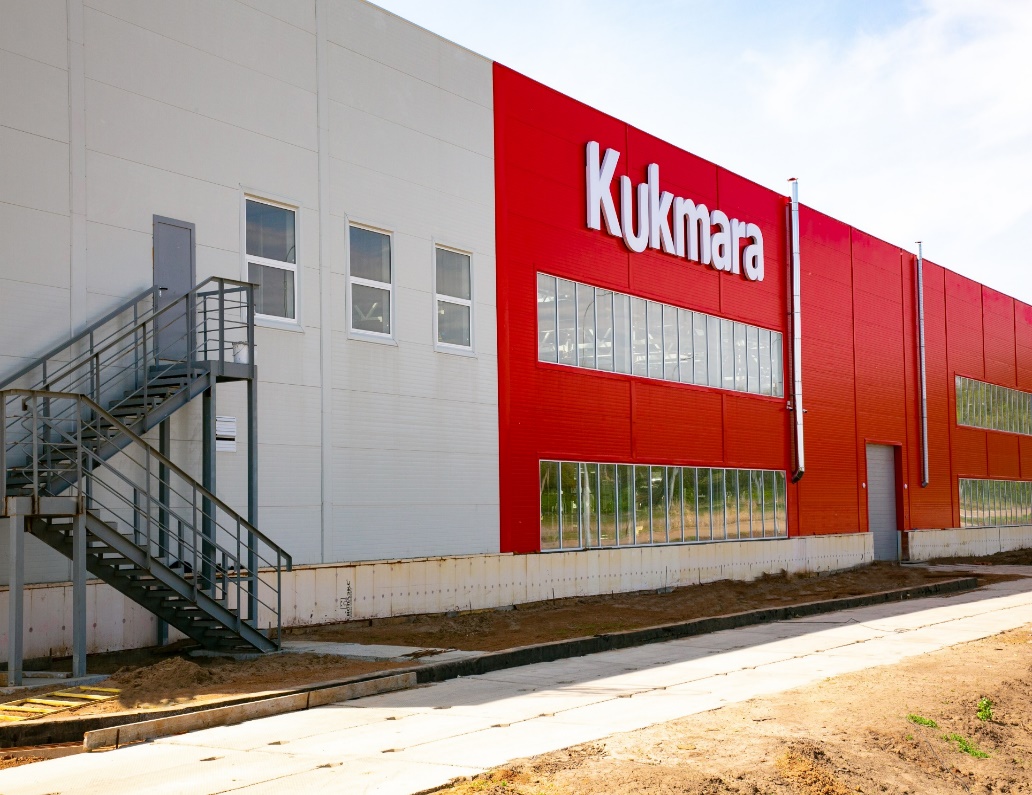 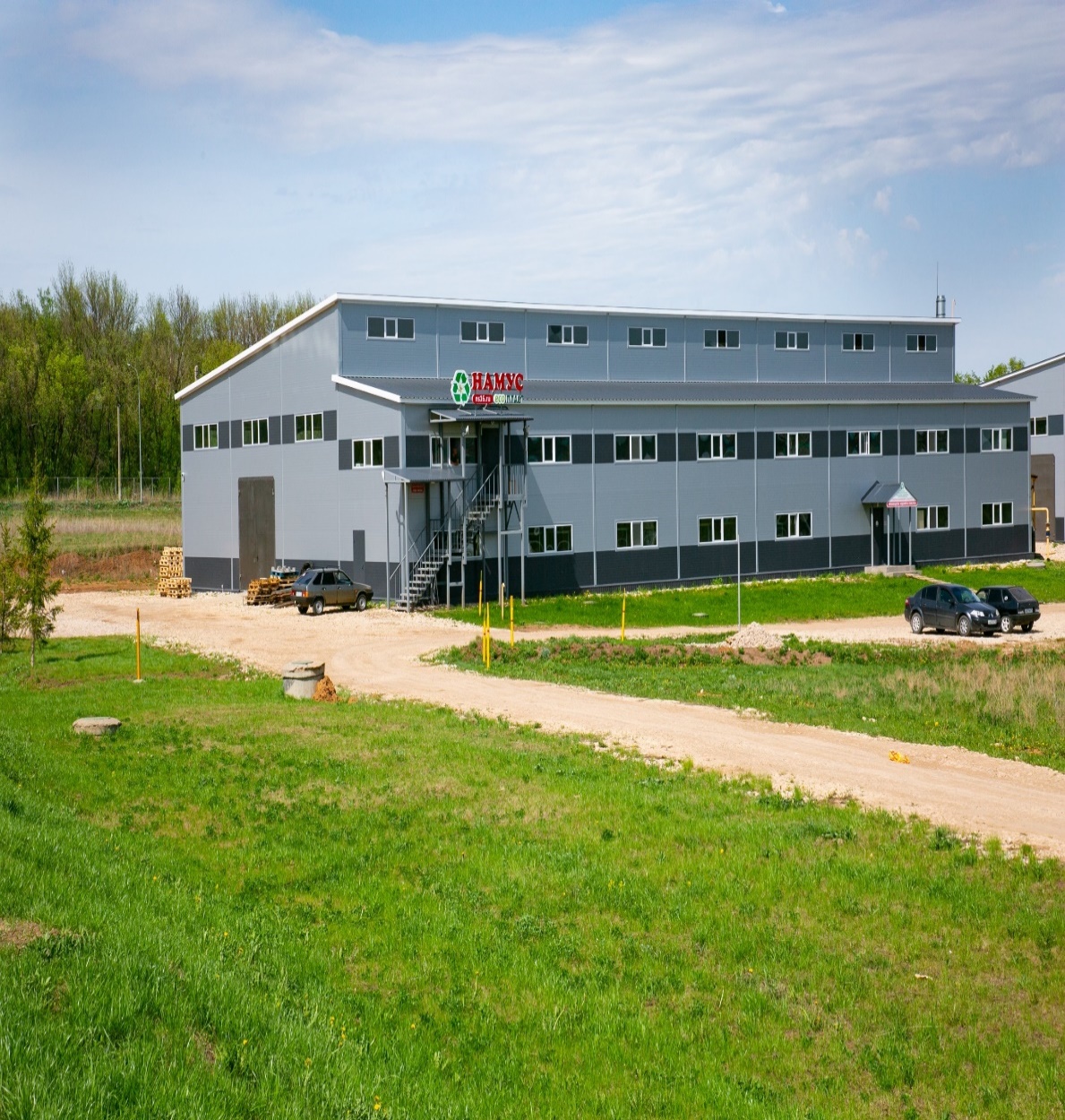 Промышленный парк «Кукмор»
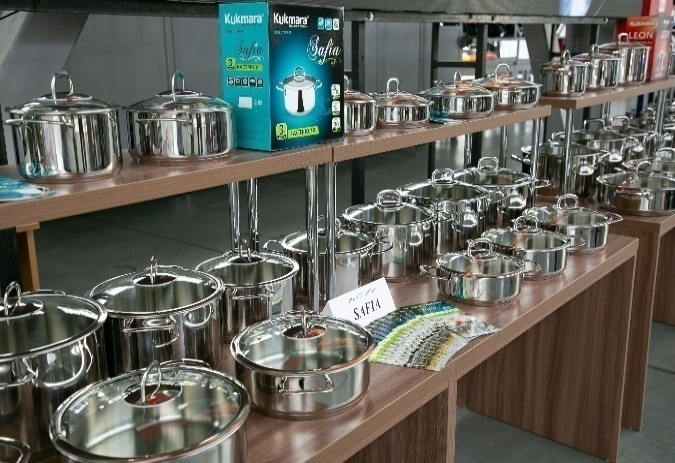 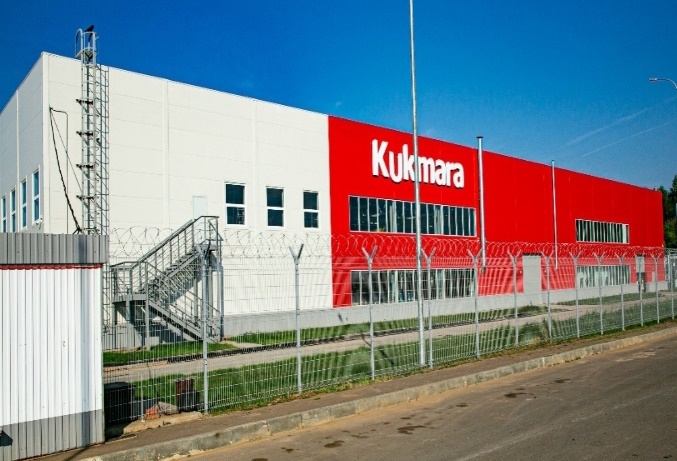 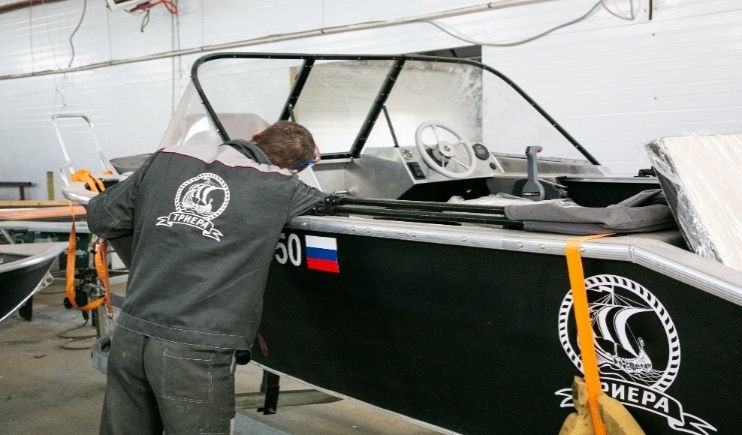 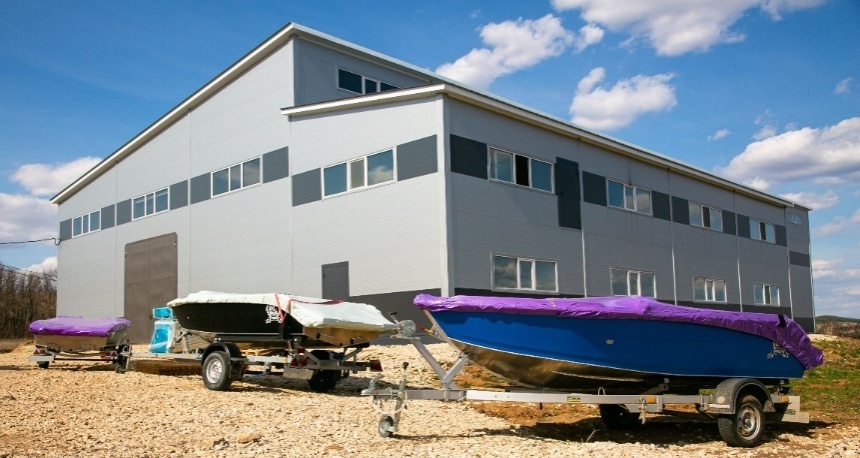 Территория нового промышленного парка
Общая площадь – 98,5 га

Кадастровые номера земельных участков:

16:23:071002:116

16:23:071002:117

К участкам подведены дорога с асфальтовым покрытием, газ,эл.энергия по высокой стороне(низкий тариф)
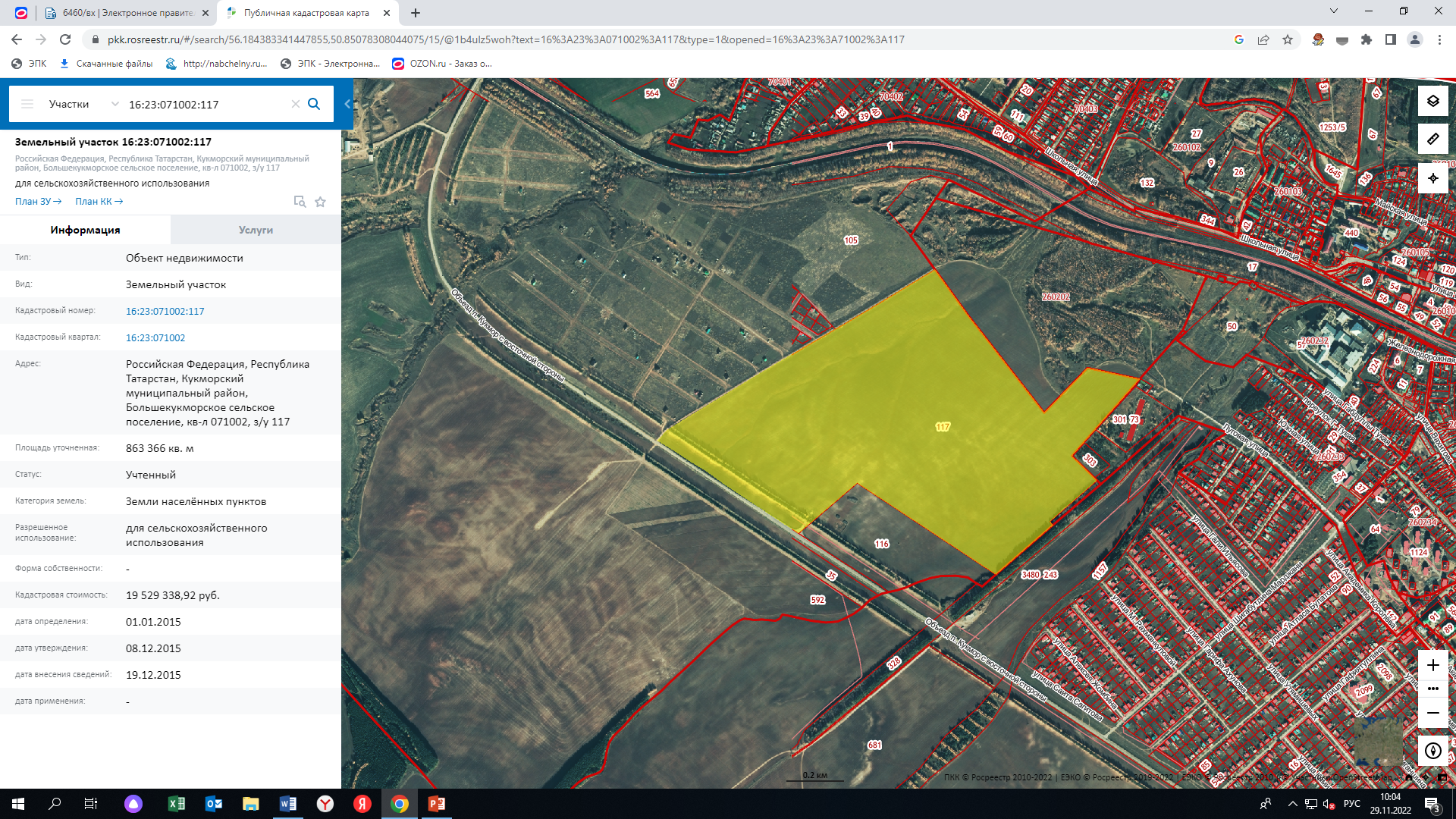 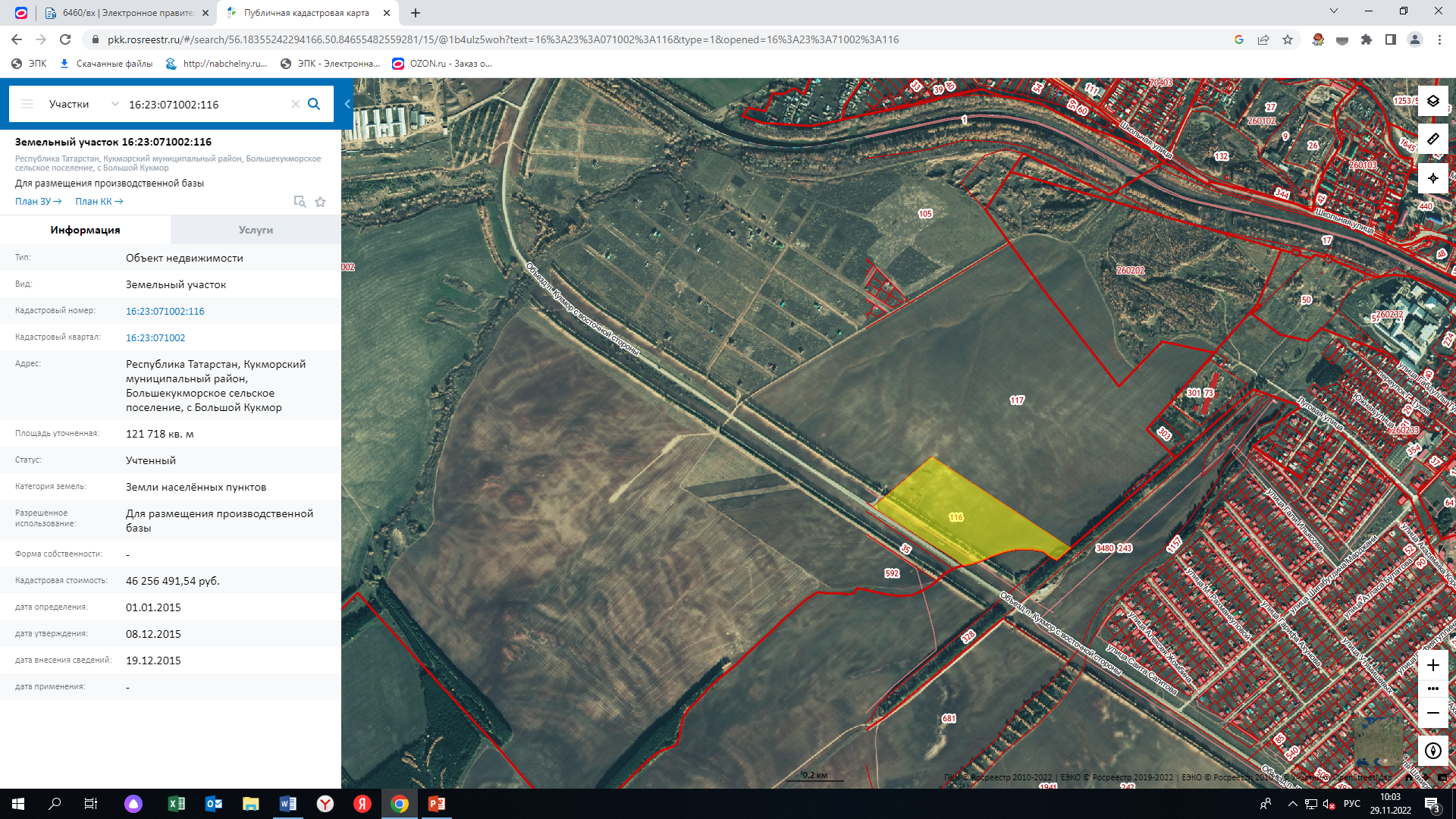 Якорный резидент – ООО «Кукморский молочный комбинат» по производству сыра «Моцарелла» с ежесуточной переработкой 500 тонн молока.
 
Расстояние до г. Кукмор - 2 км.
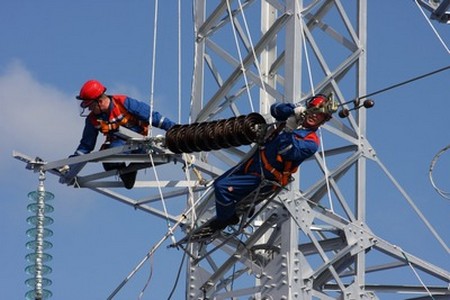 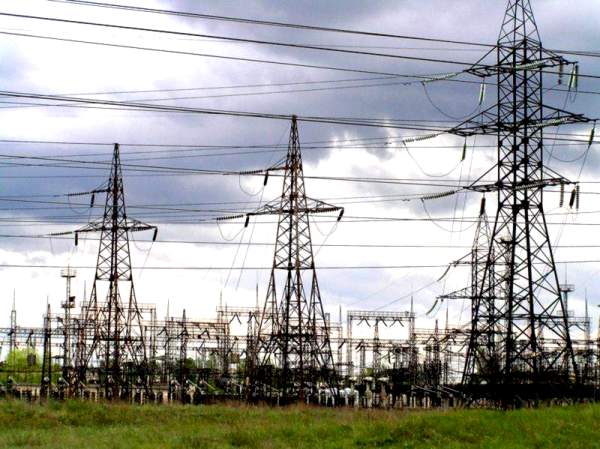 Самая главная проблема, с которой сталкиваются энергетики в России, это климат.
   Команда Кукморского РЭС имеет солидную деловую репутацию. За последние годы значительно выросли километры сетей, неизменным осталось одно - высочайший профессионализм и компетенция персонала. 
   Впервые в России применены инновационные оборудования, кабели типа  EXCEL  на ВЛ-10кВ  в Кукморском районе.
Подземные сокровища
Район обладает значительными запасами строительного сырья. На дневную поверхность выходят отложения верхнепермского комплекса и четвертичной системы, с которыми в основном связаны проявления твердых полезных ископаемых и подземных вод.
Современная минерально-сырьевая база твердых полезных  ископаемых состоит из месторождений и проявлений кирпичных и бентонитоподобных глин, песчаника и карбонатных пород (известняков).
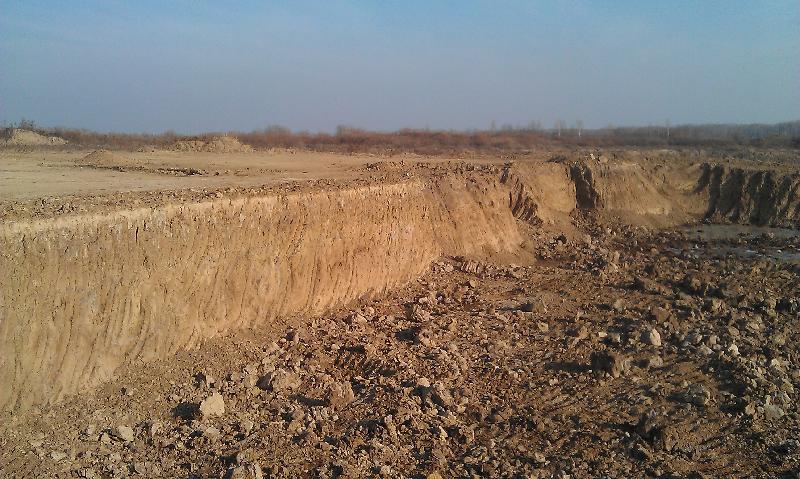 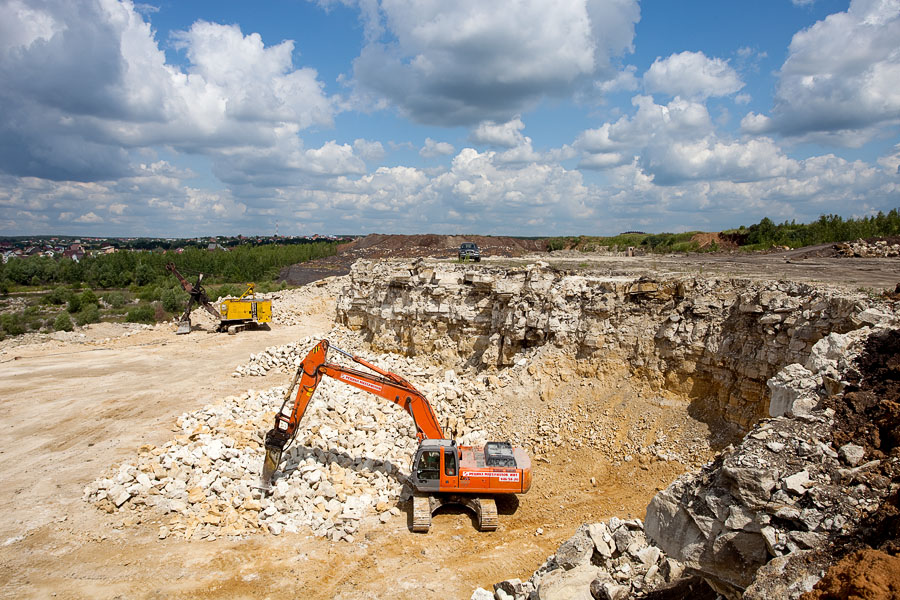 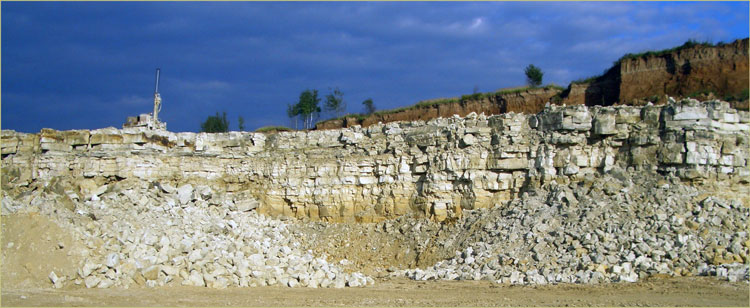 Умеем работать, умеем отдыхать
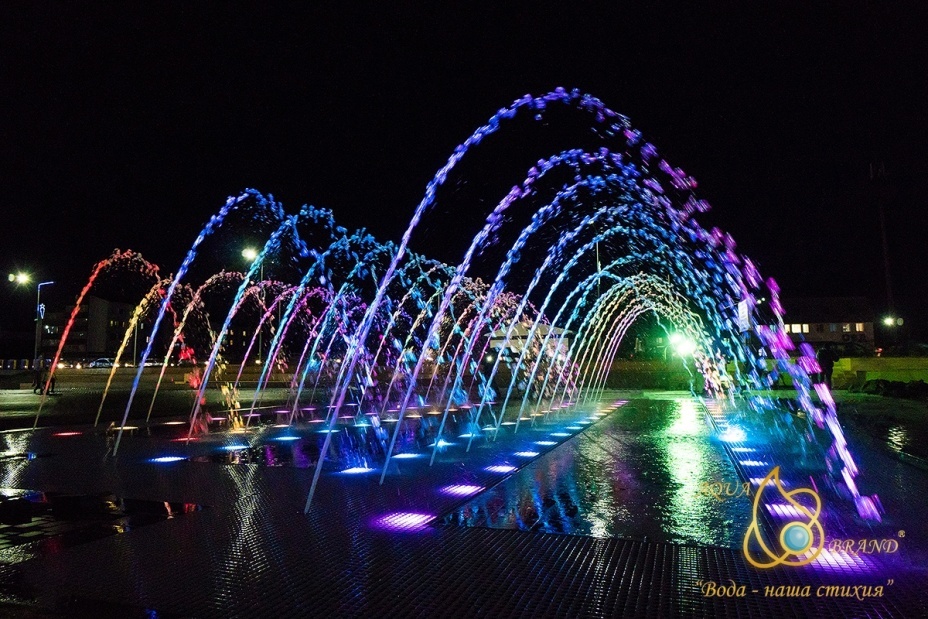 Комфортные условия жизни, возможности для отдыха — важная составляющая социального микроклимата. Мы заботимся о детях, молодёжи, строим спортивные объекты, облагораживаем парки.
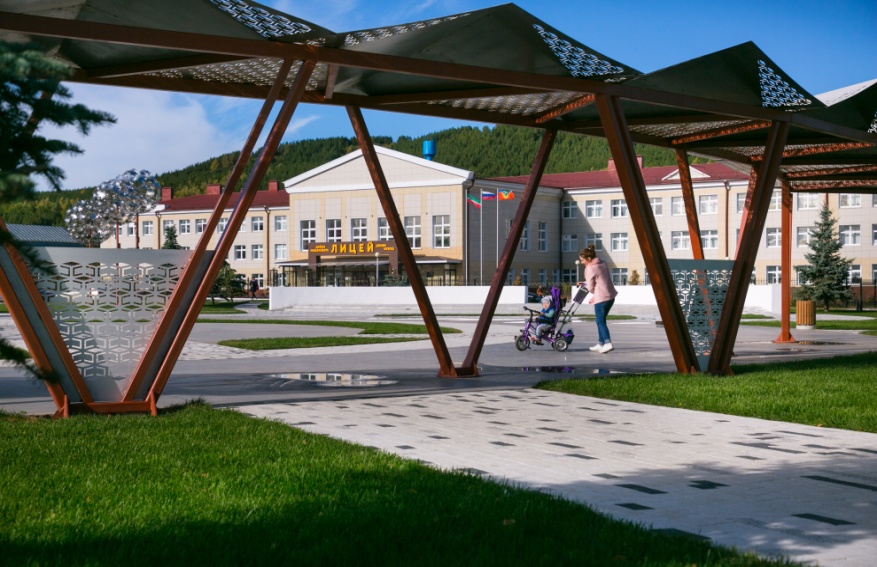 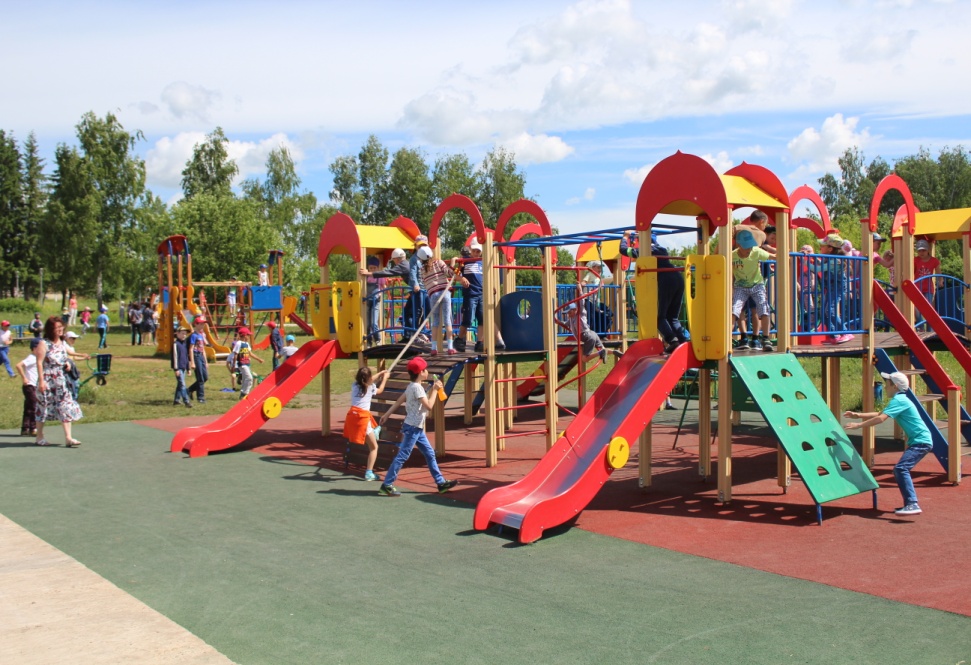 Структура  населения
12%
Школьники
6261чел
3,7%
Студенты
1890 чел
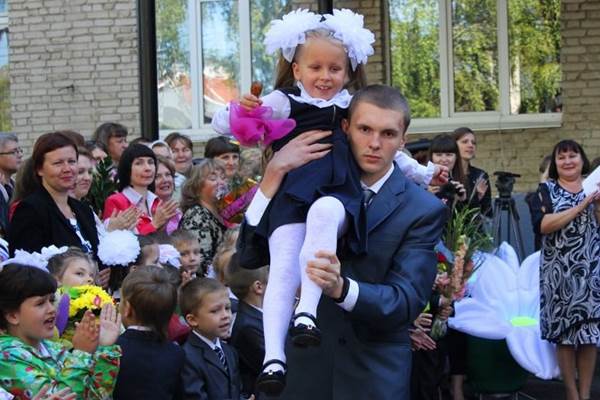 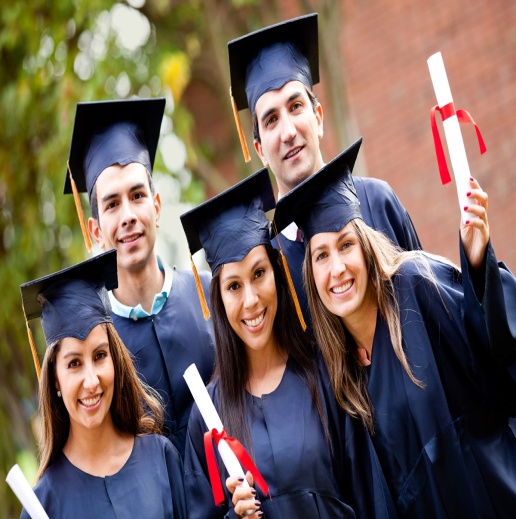 31,1%
Пенсионеры
15652чел
10,1%
дети дошкольного возраста
 5072 чел
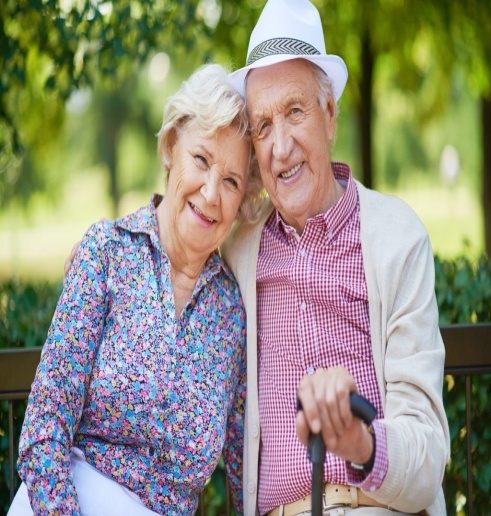 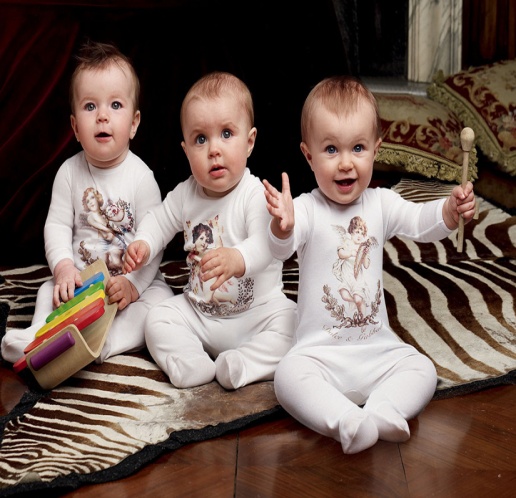 Население 50 227 чел.
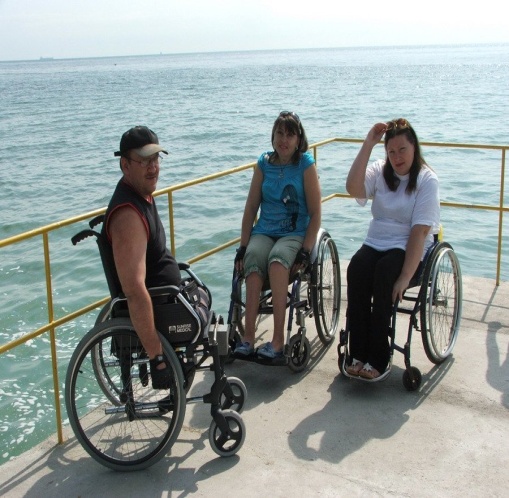 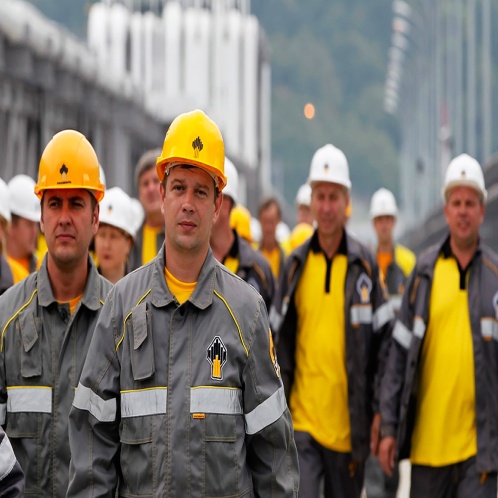 3%
Люди с ограниченными возможностями
 1732 чел
55%
Трудоспособное 27 574 чел
Человеческий капитал- важнейший из ресурсов
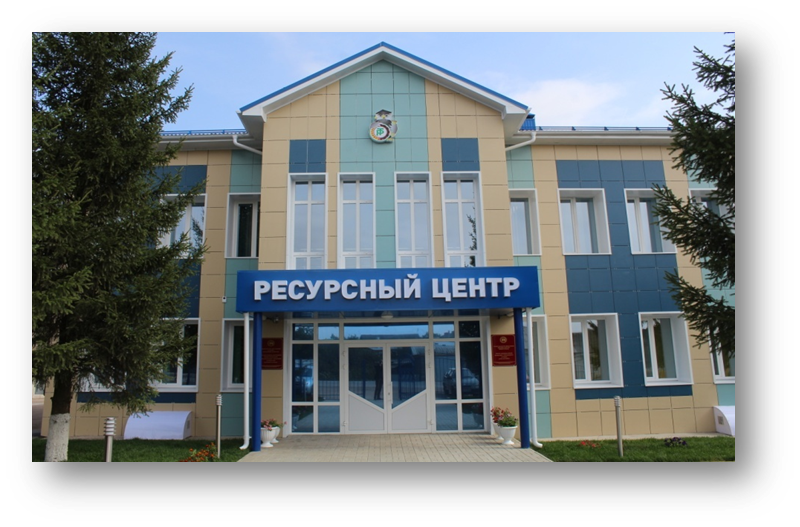 Главный двигатель развития - люди. Район не испытывает недостатка в квалифицированных кадрах, благодаря условиям труда, жизни. 
   В 2017 году открыт Ресурсный центр для подготовки кадров в г. Кукмор. Мы уверены, что решим любые кадровые сложности наших инвесторов.
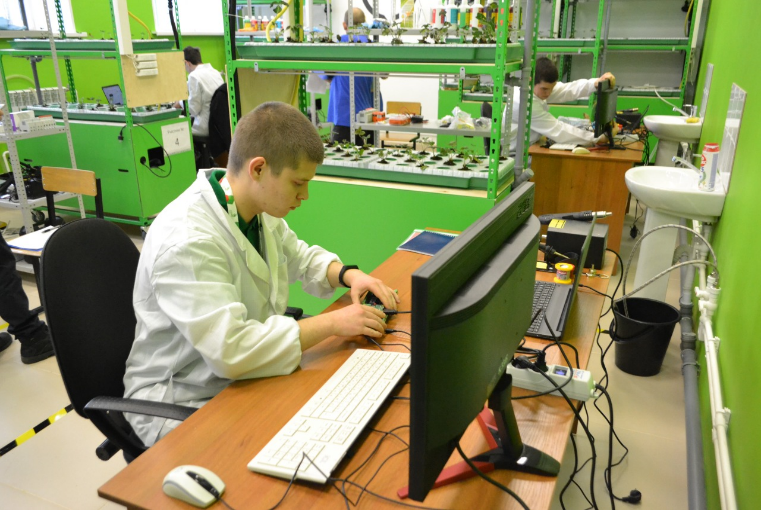 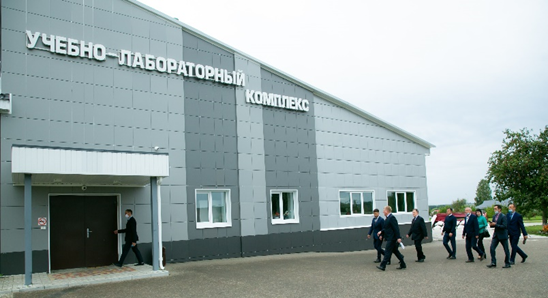 Трудовые ресурсы
Средняя зарплата по району 
37 500 руб
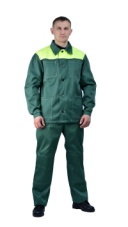 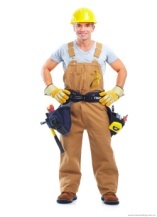 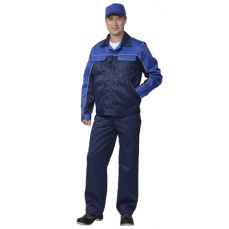 2 %
строительство
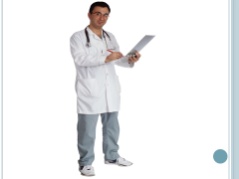 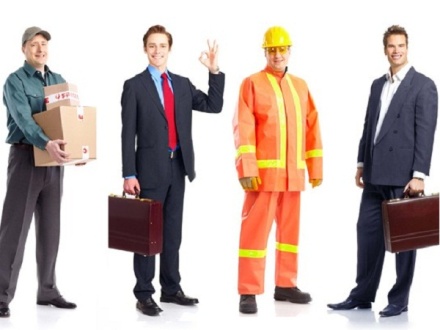 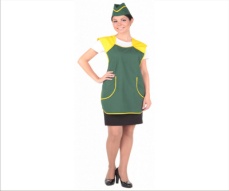 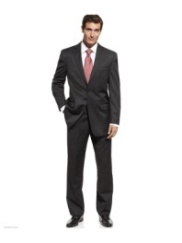 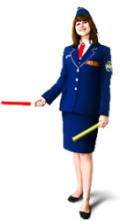 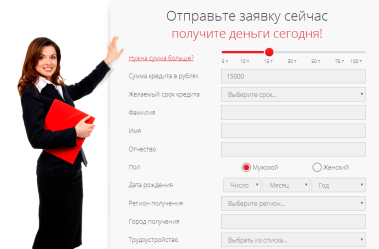 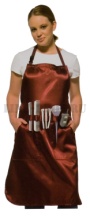 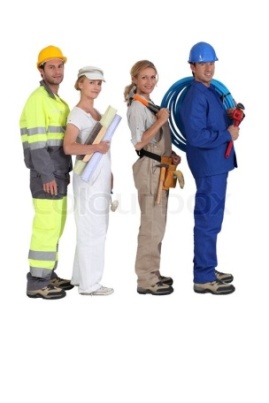 Кукмор- любимое место комфортной жизни
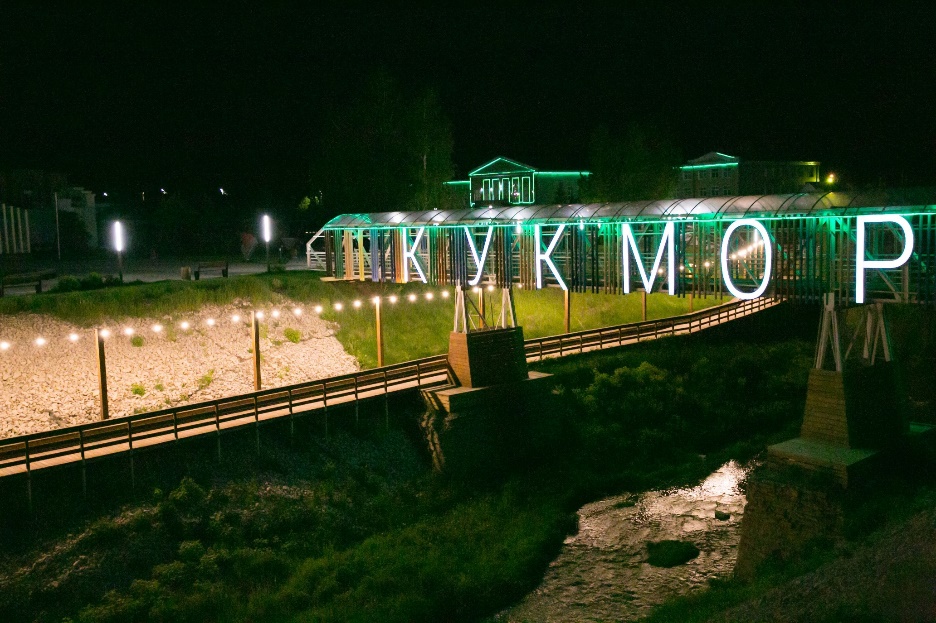 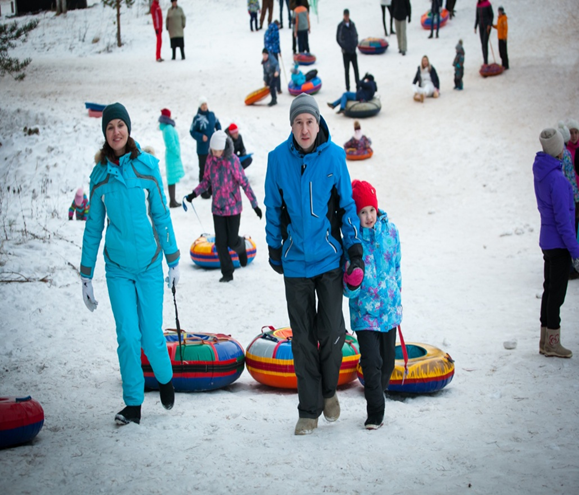 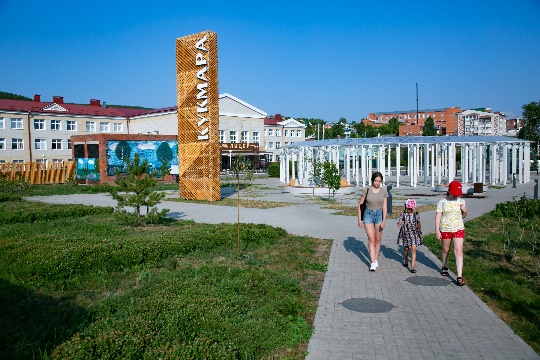 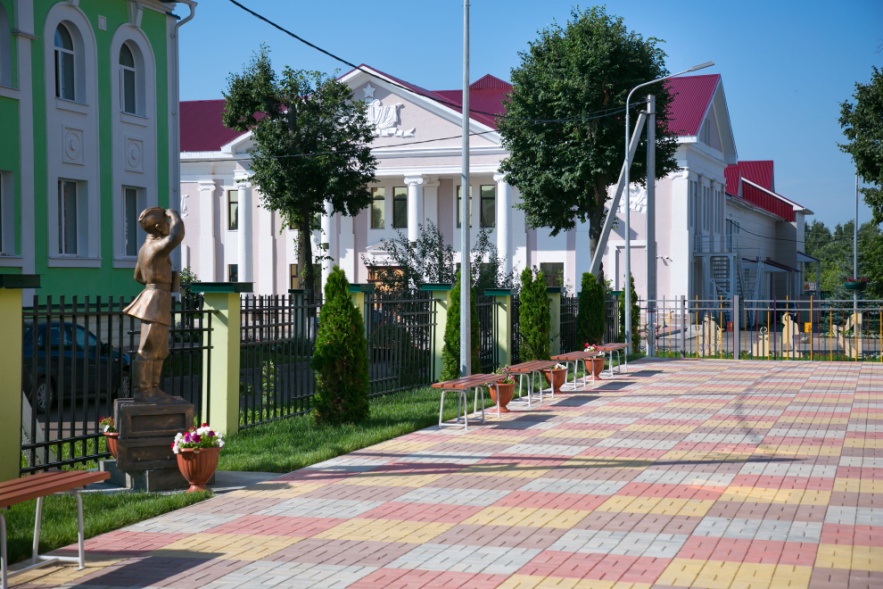 Туризм
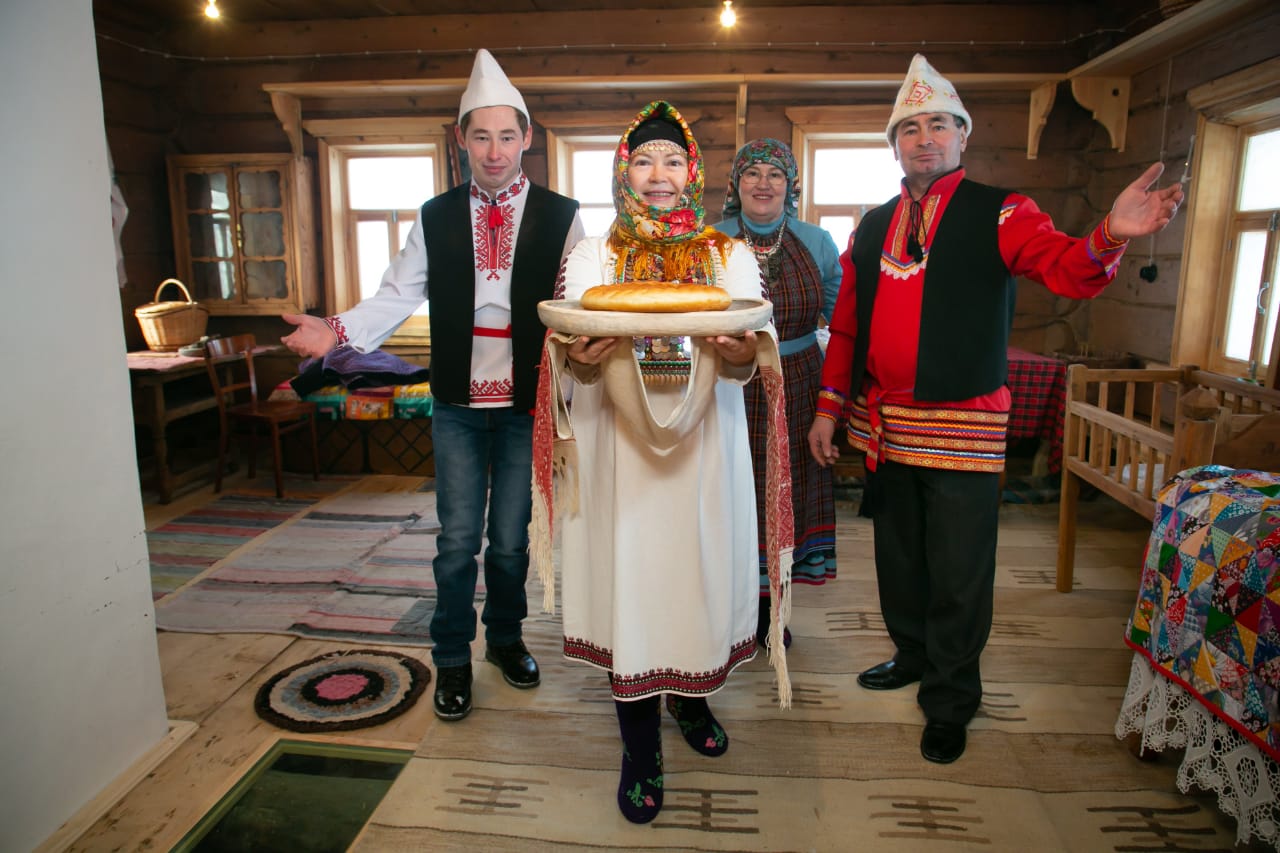 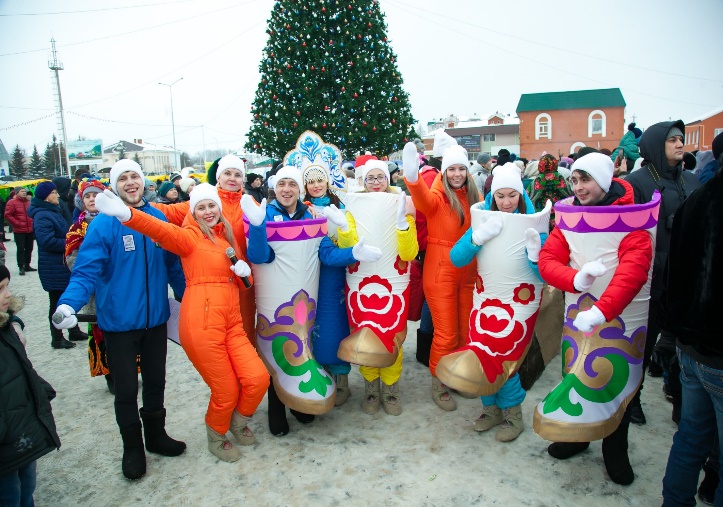 Ежегодно проводятся национальные праздники «Сабантуй», «Питрау», «Чакара», «Пеледыш  пайрам», «Семык», «Гырон быдтон», фестиваль валенок
Туристический маршрут
«Золотые руки мастеров»

Кукмор – исторически сложившийся город ремесленников
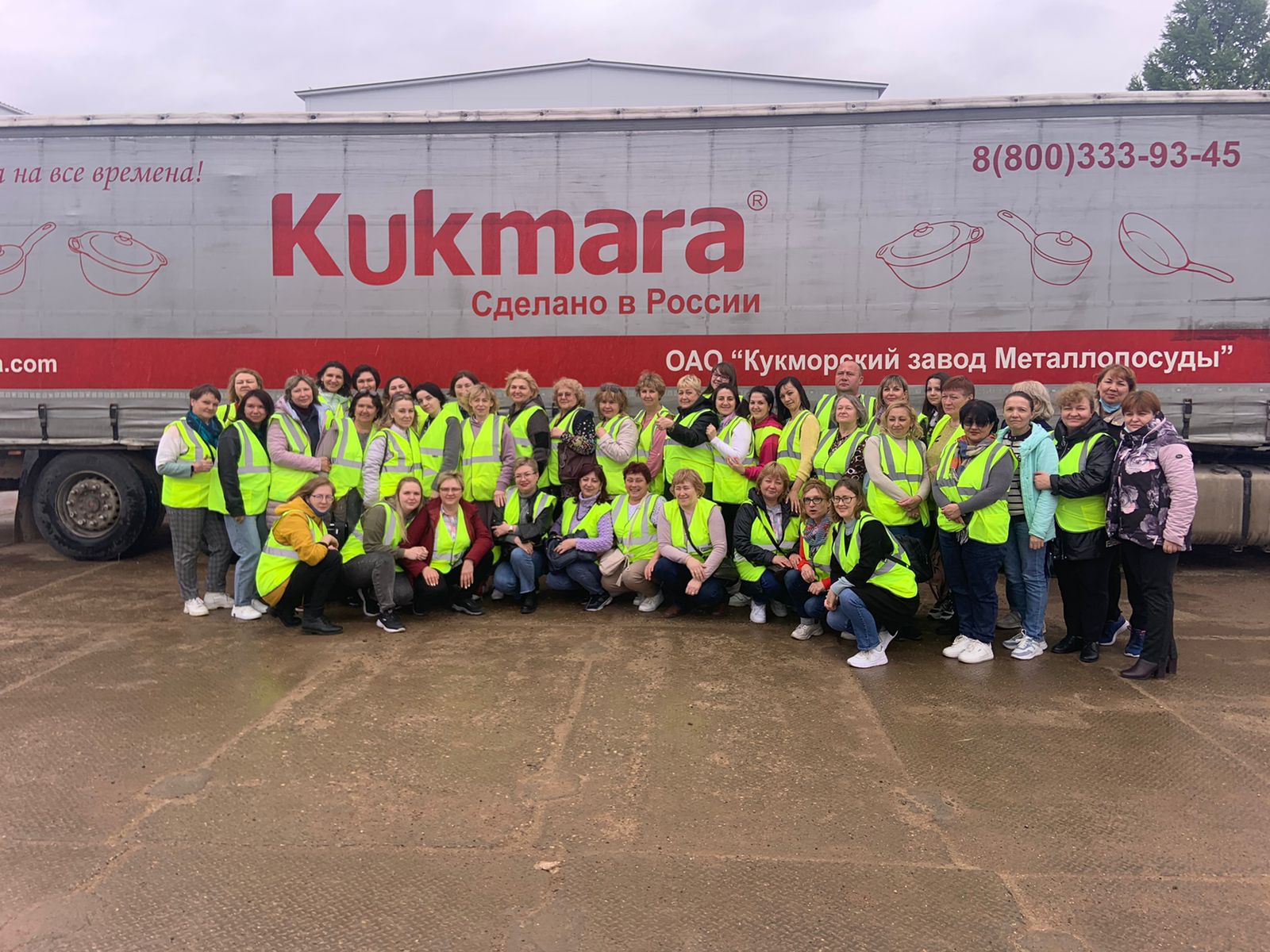 Маршрут этнографического туризма с ознакомлением культурой, бытом марийского народа
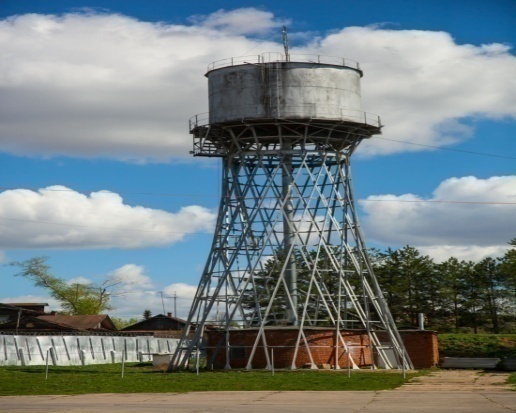 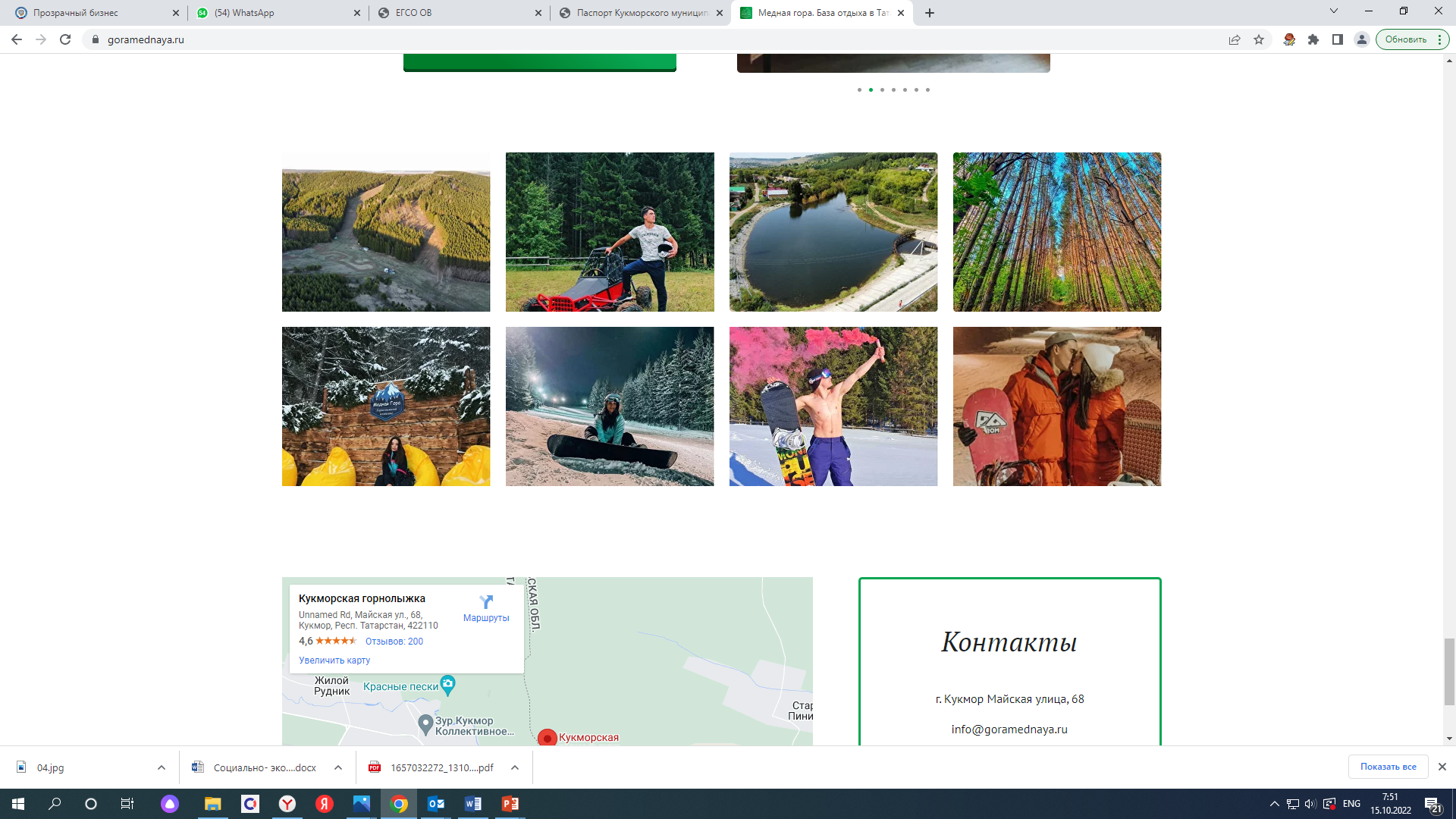 Горнолыжный курорт «Кукмор»  - третий по длине трассы горнолыжный курорт Республики Татарстан.
1 из 3-х действующих в Республике Татарстан башен Шухова- памятник культурного наследия
Самый большой Бэлеш из полбы в России
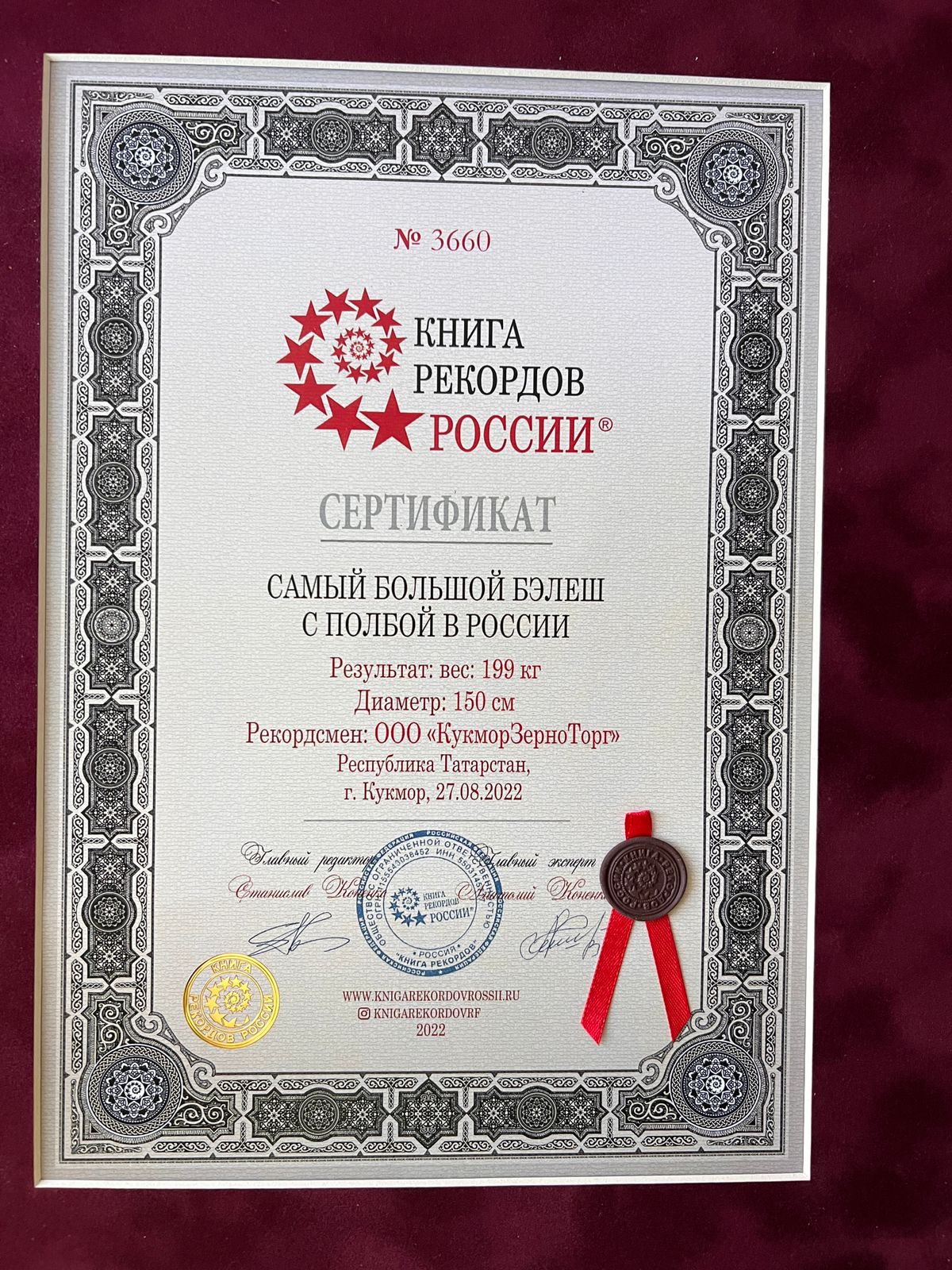 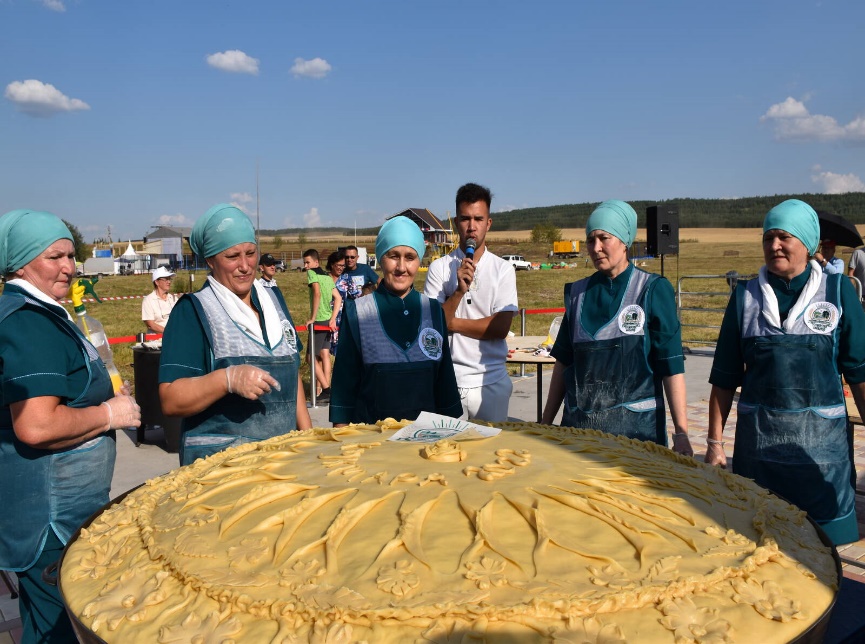 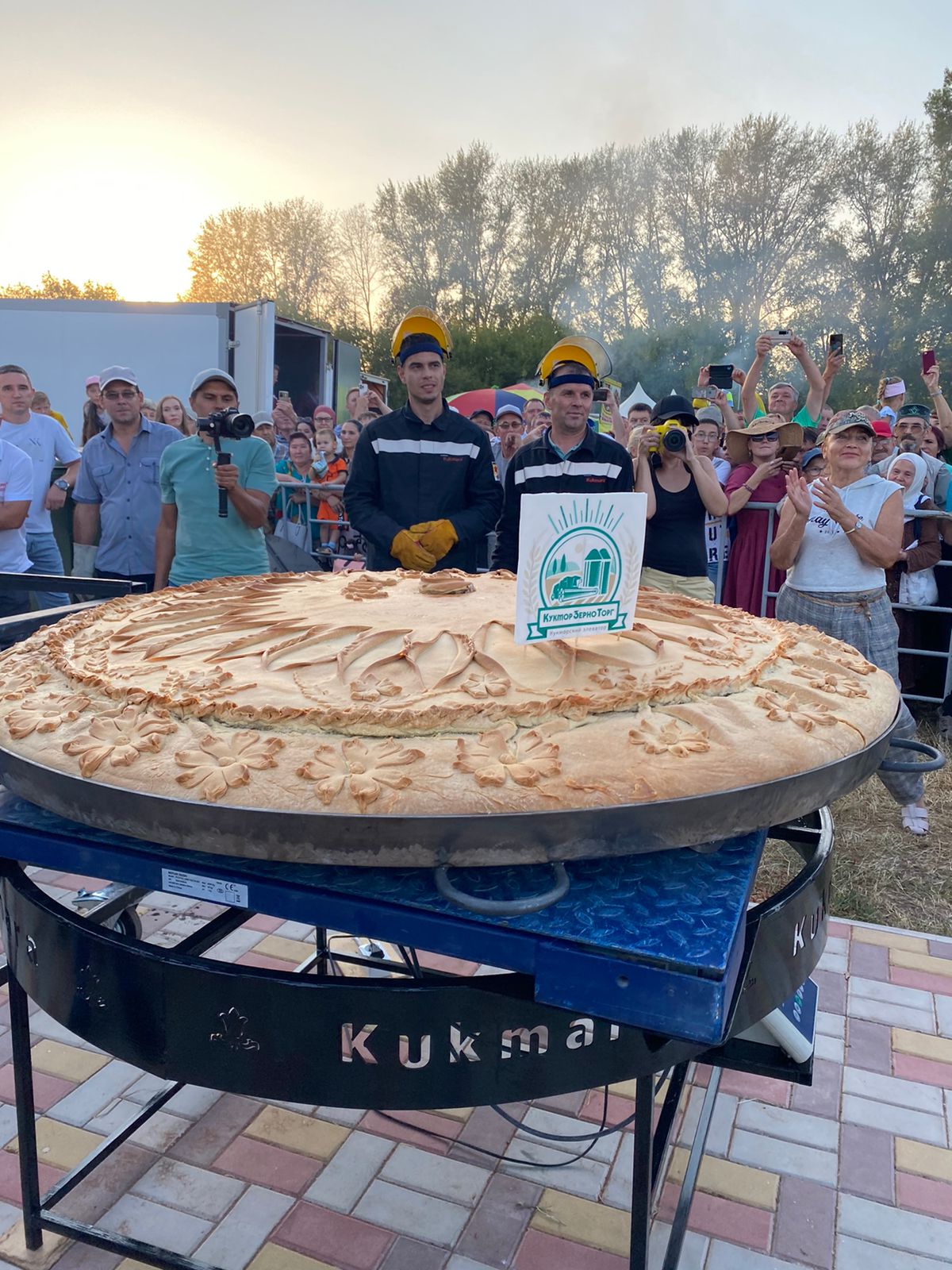 Контакты
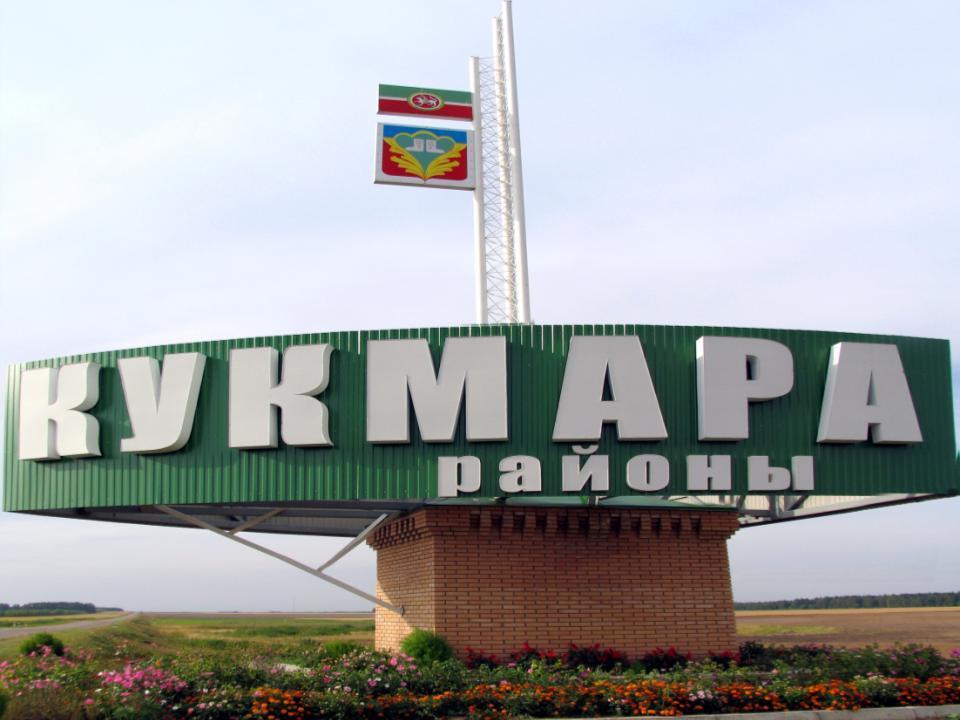 Димитриев Сергей Димитриевич
Глава Кукморского муниципального района
422110,Республика Татарстан
г.Кукмор, улица Ленина, д.13
Телефон: (84364) 2-80-51, 2-60-51Факс: (84364) 2-70-54E-Mail: Kukmara@tatar.ru 
Ханафина Чулпан Габдулловна
Первый заместитель руководителя
Исполнительного комитета Кукморского
муниципального района
Тел:+7(84364)2-80-54
Chulpan.Hanafina@tatar.ru
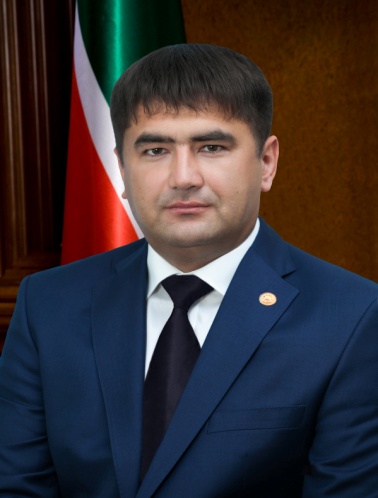 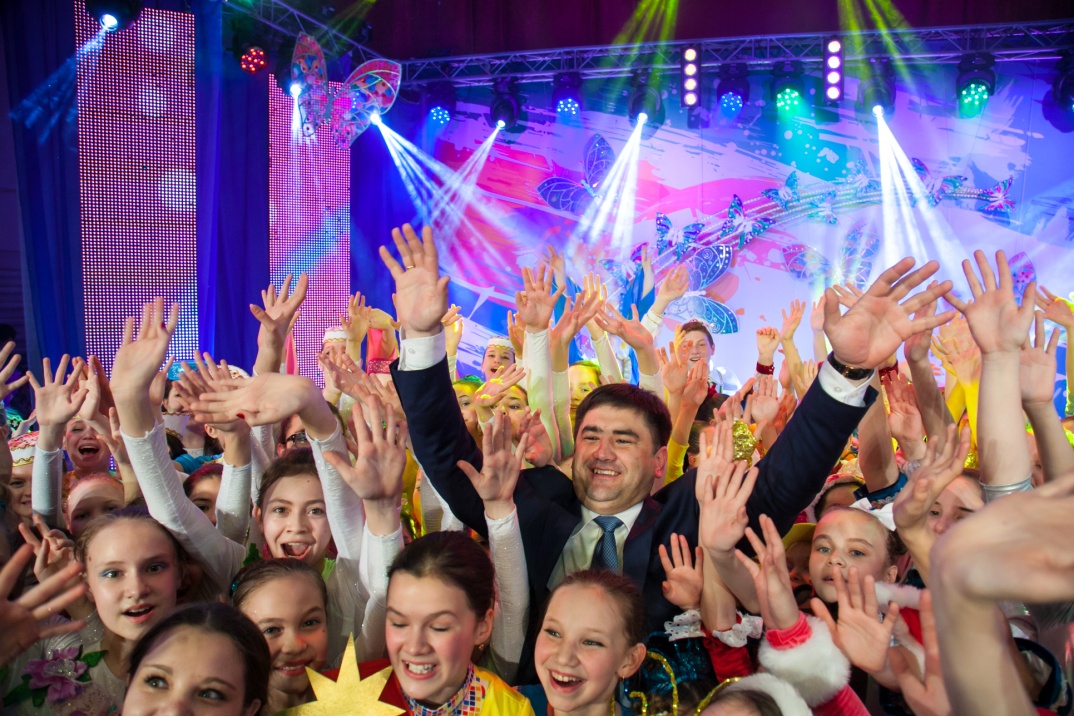 Инвестируйте в Кукморский район!

Инвестируйте в Татарстан!